KẾ HOẠCH BÀI DẠY
Môn : TN-XH
Bài 23: VẬN ĐỘNG VÀ NGHỈ NGƠI
GV: Lê Thị Lan
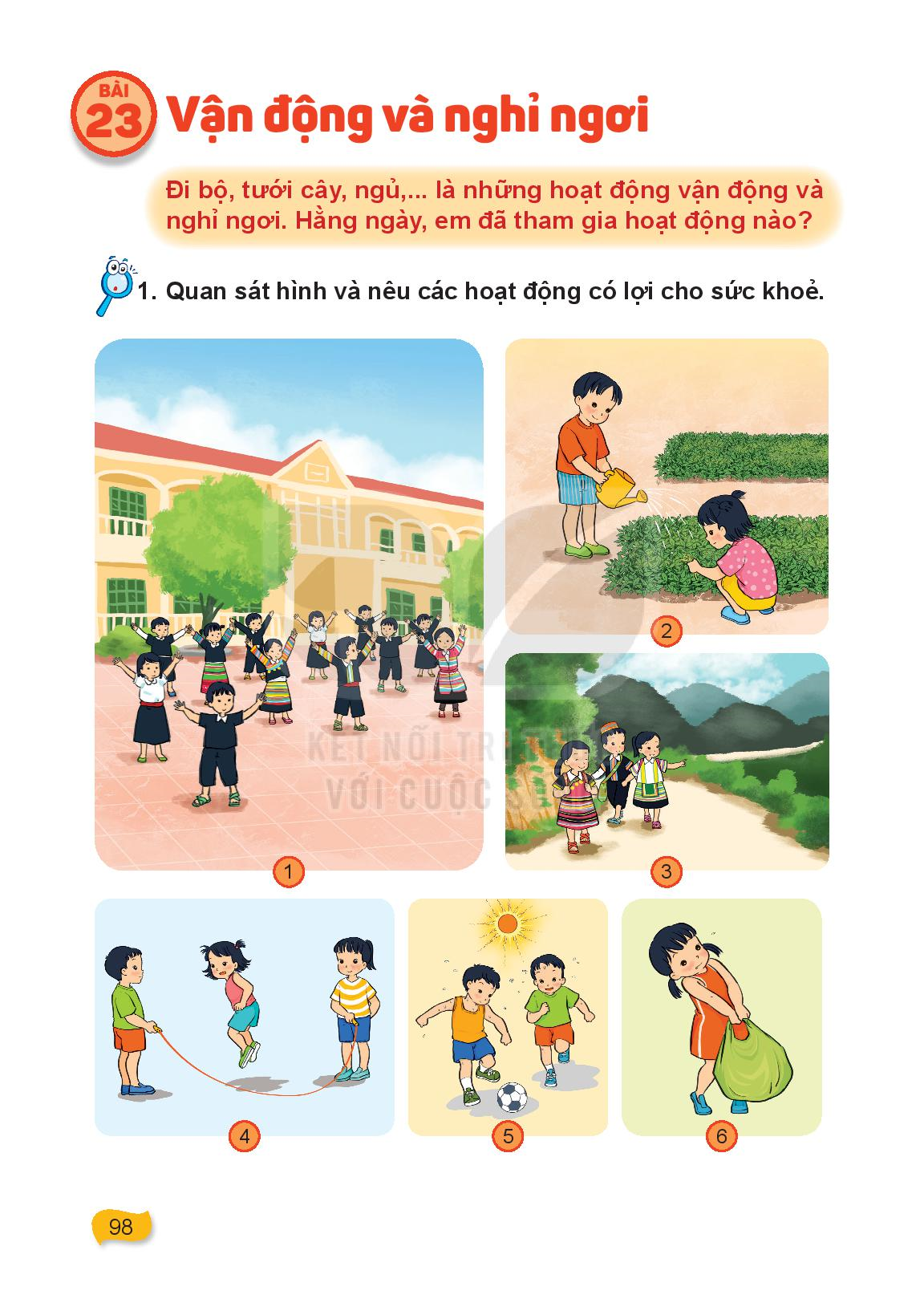 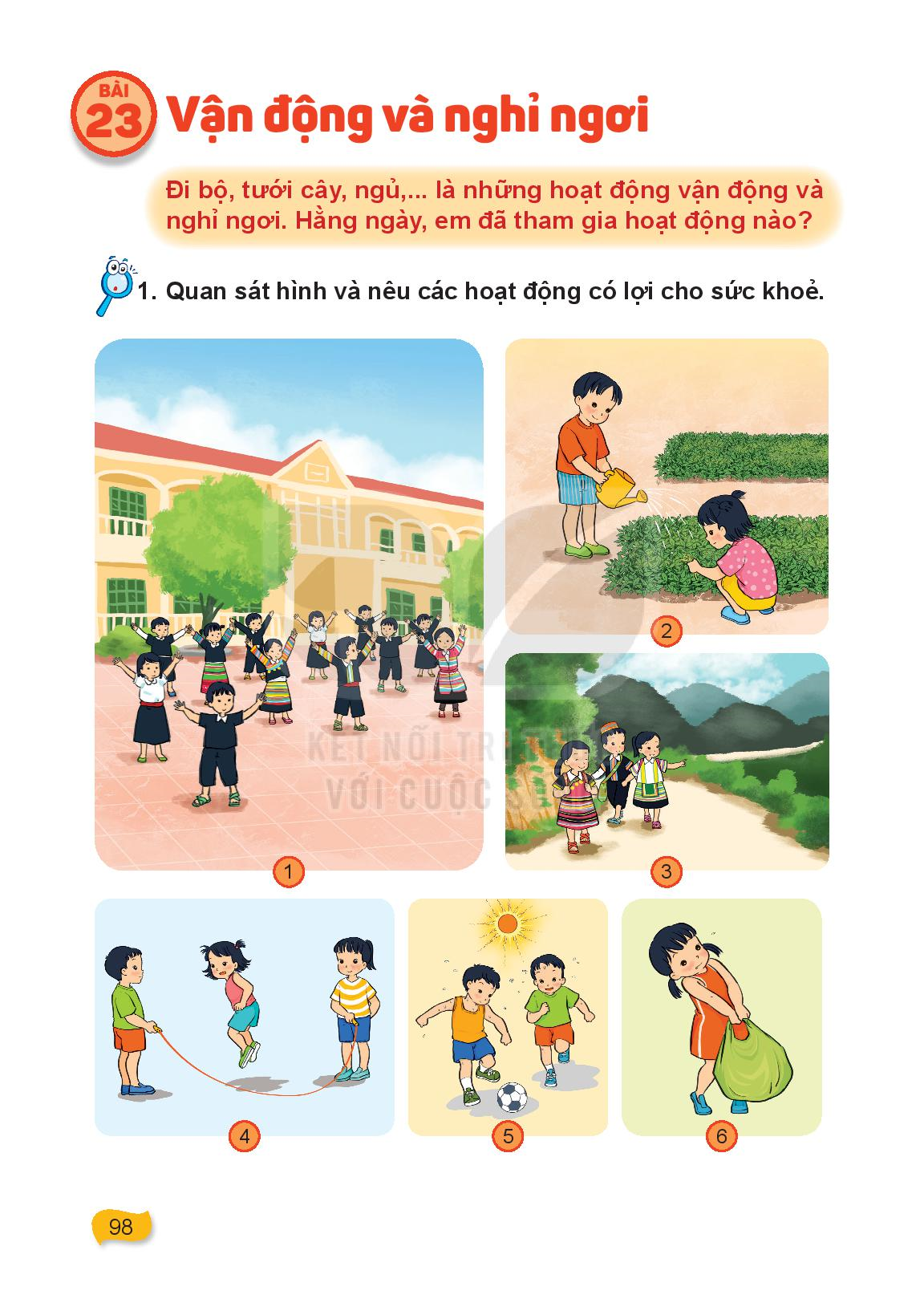 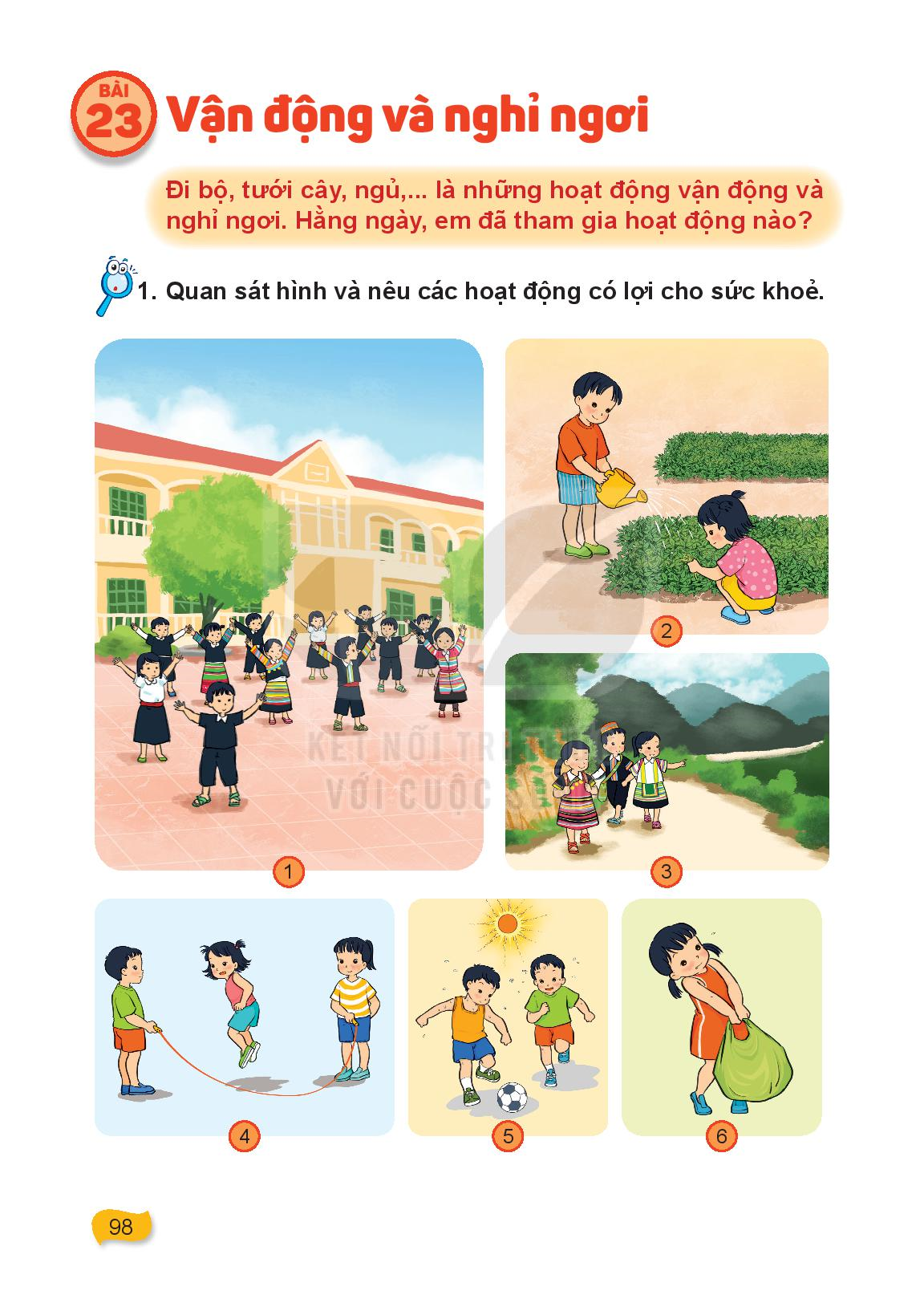 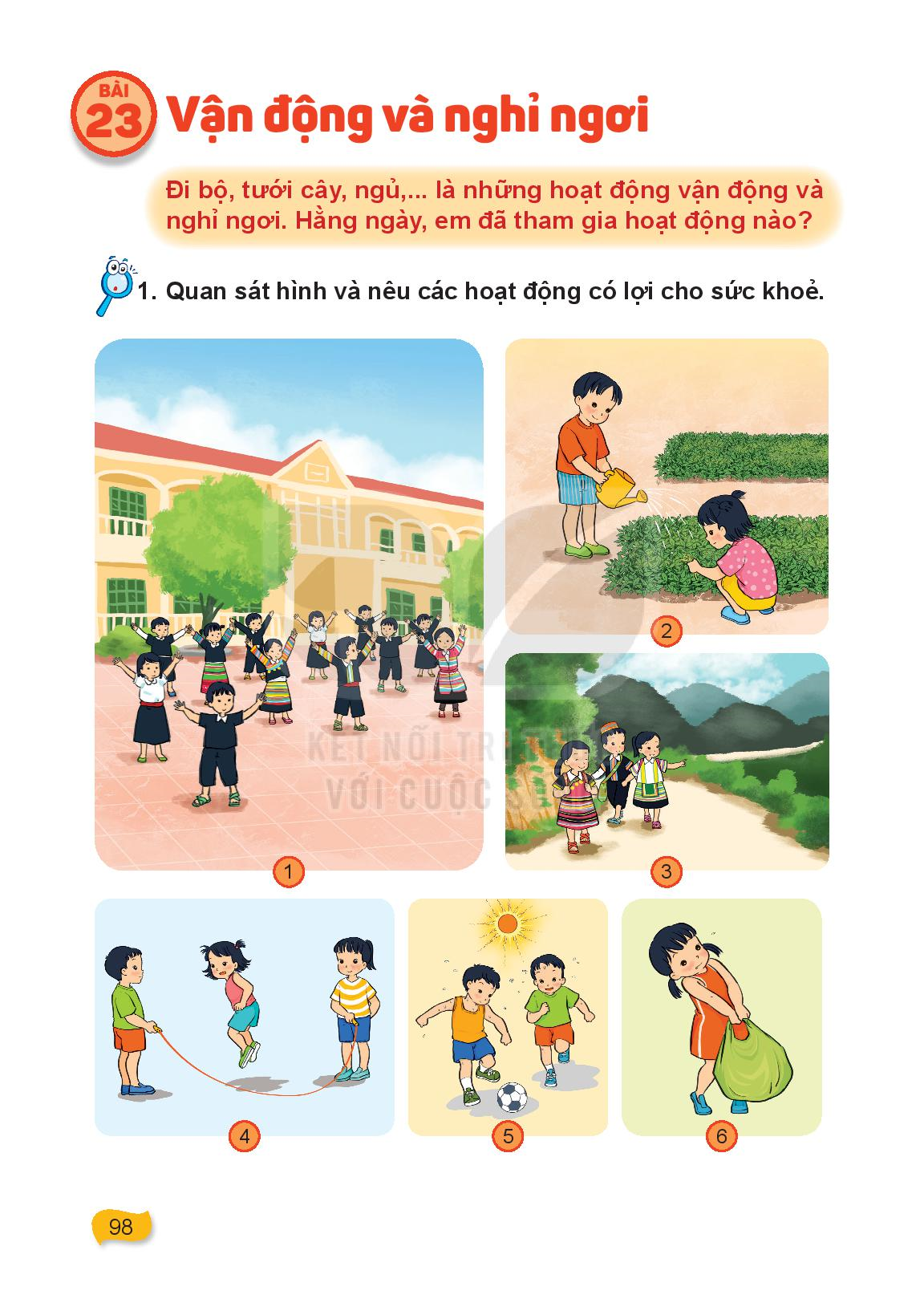 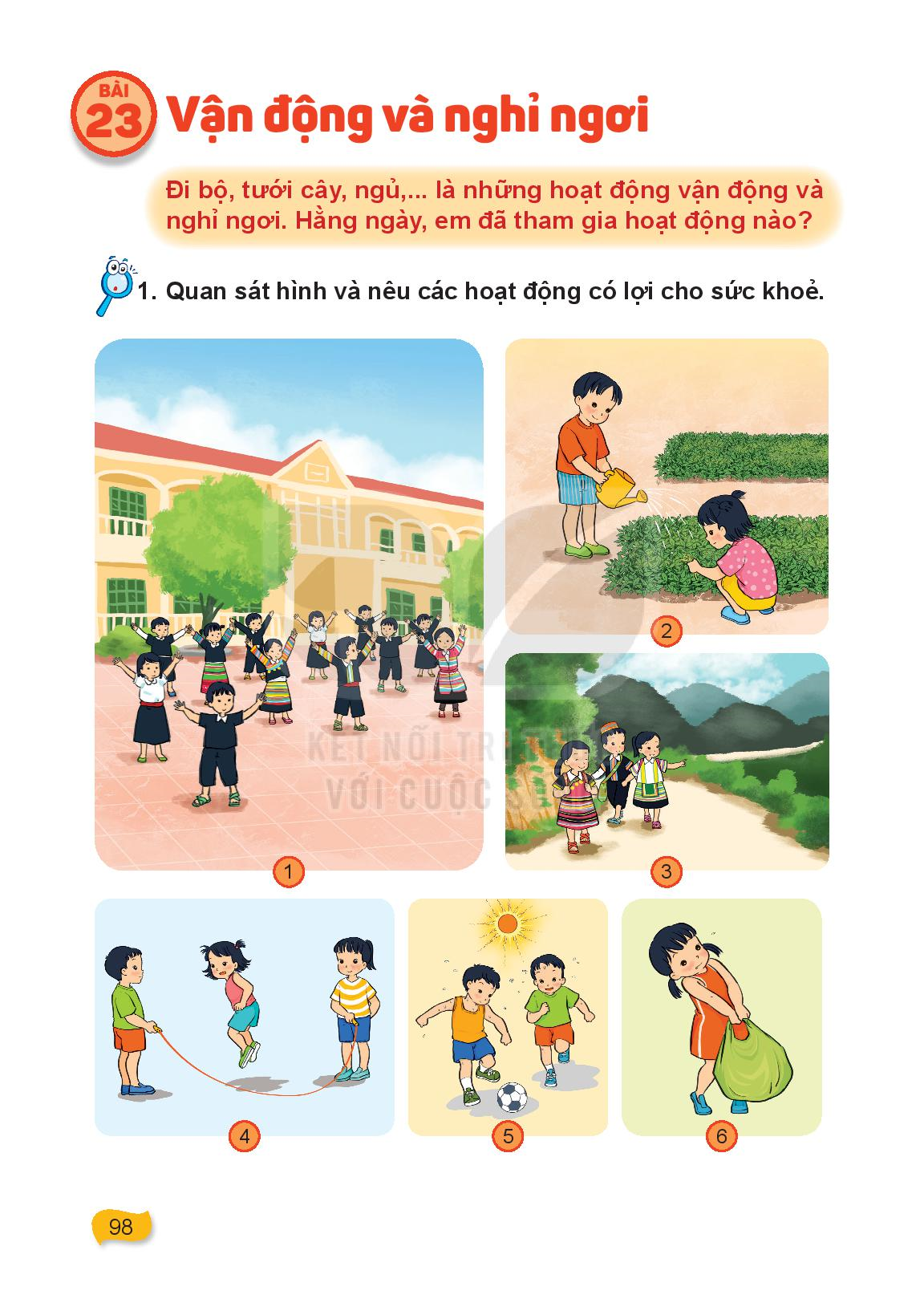 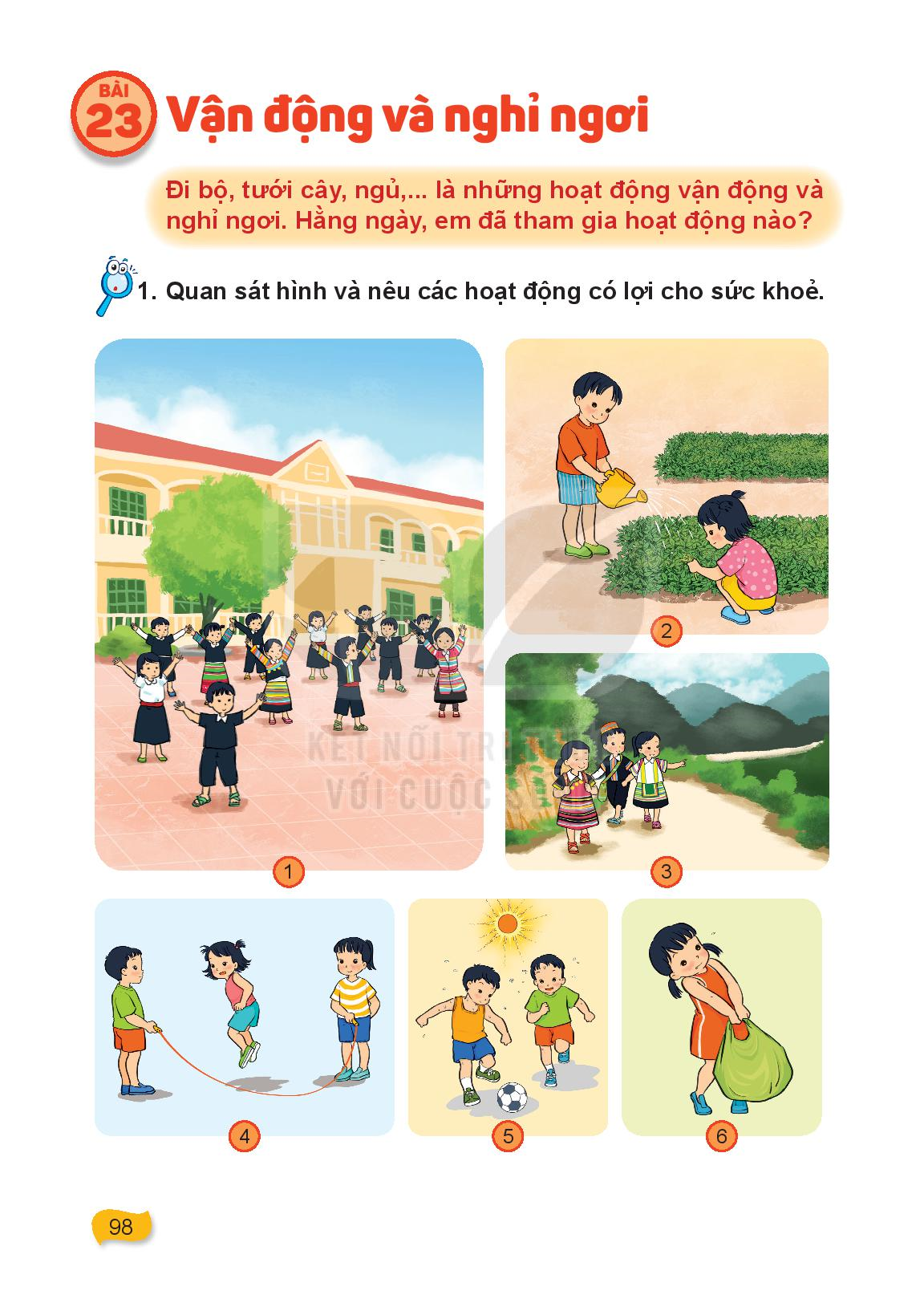 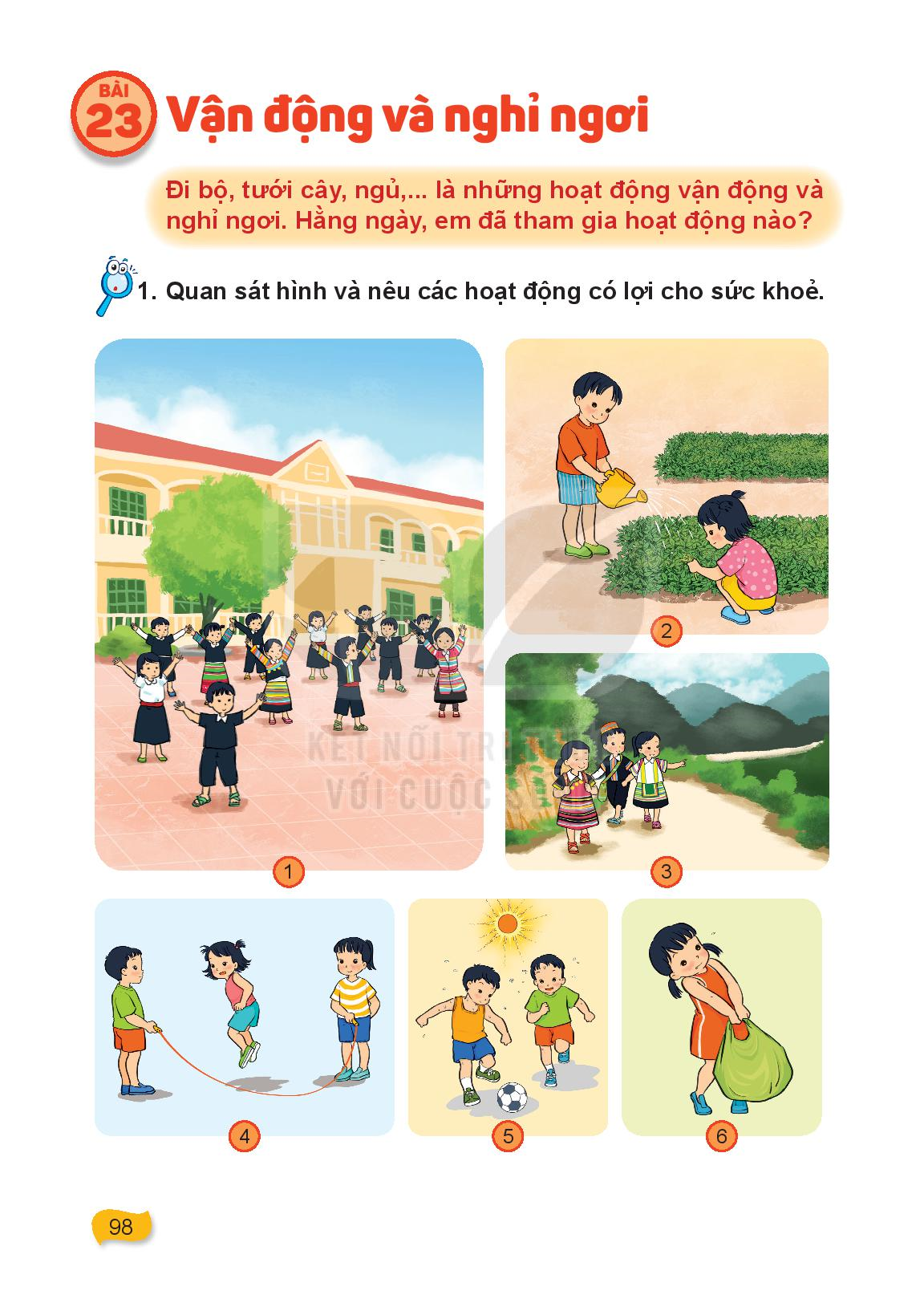 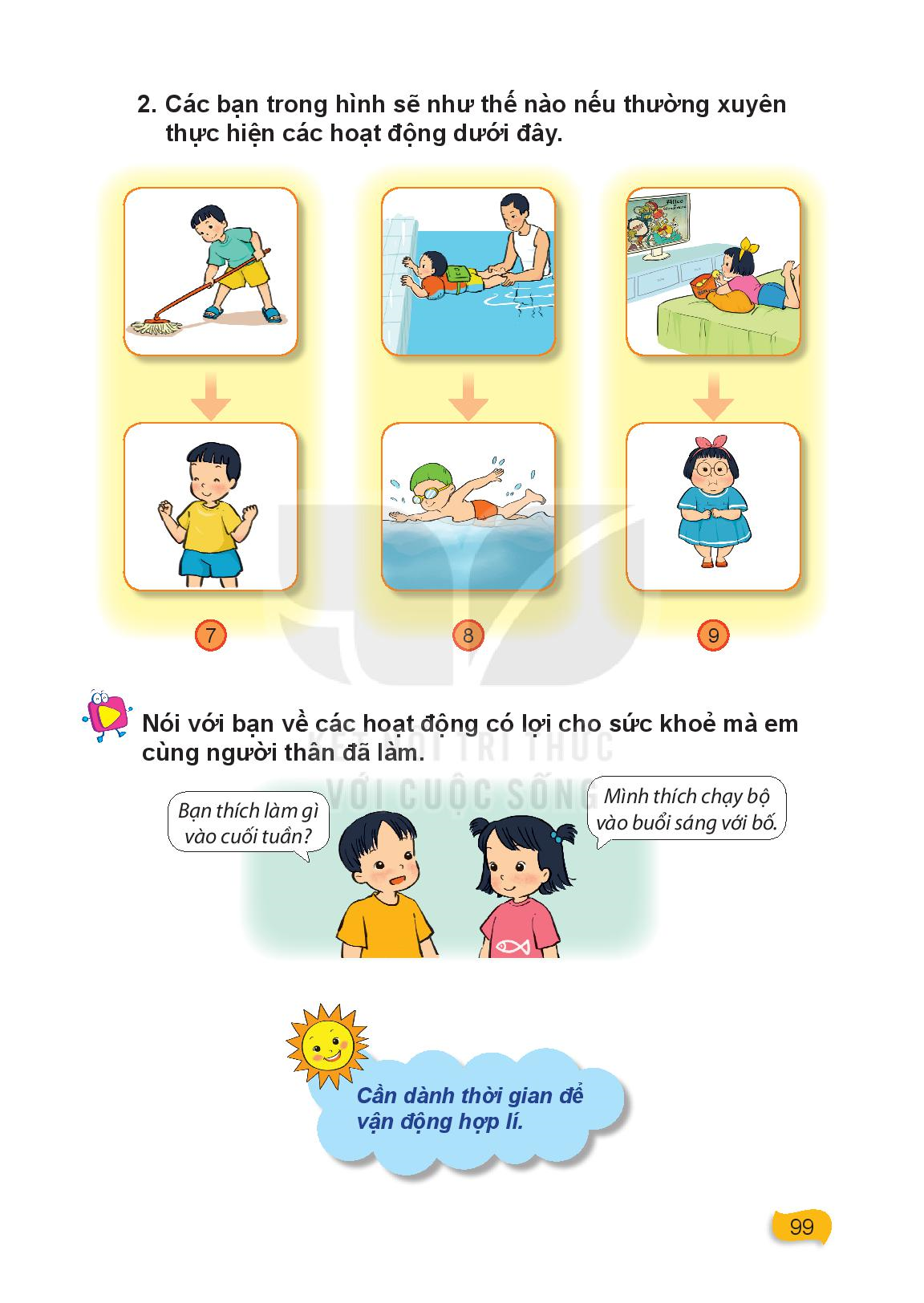 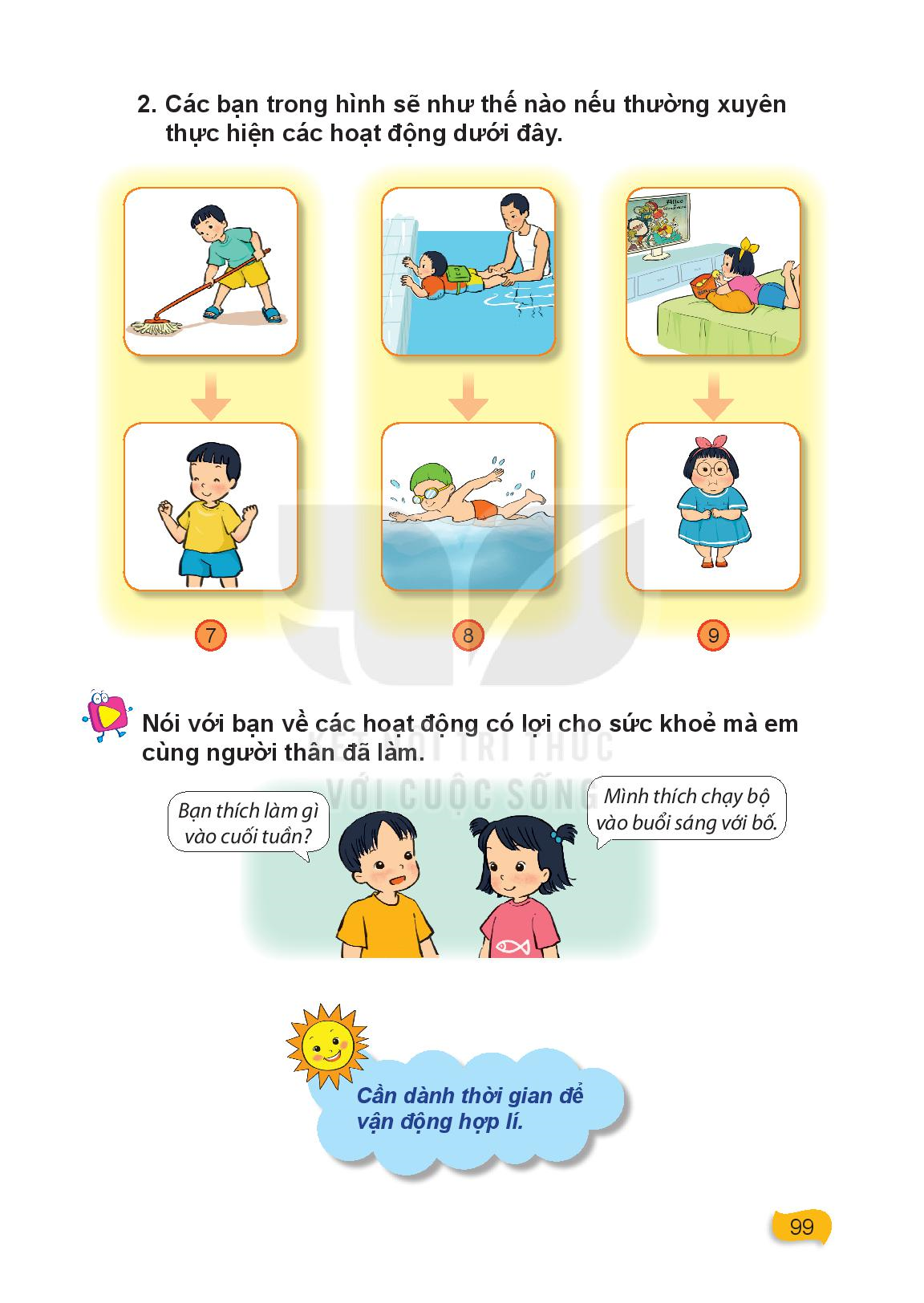 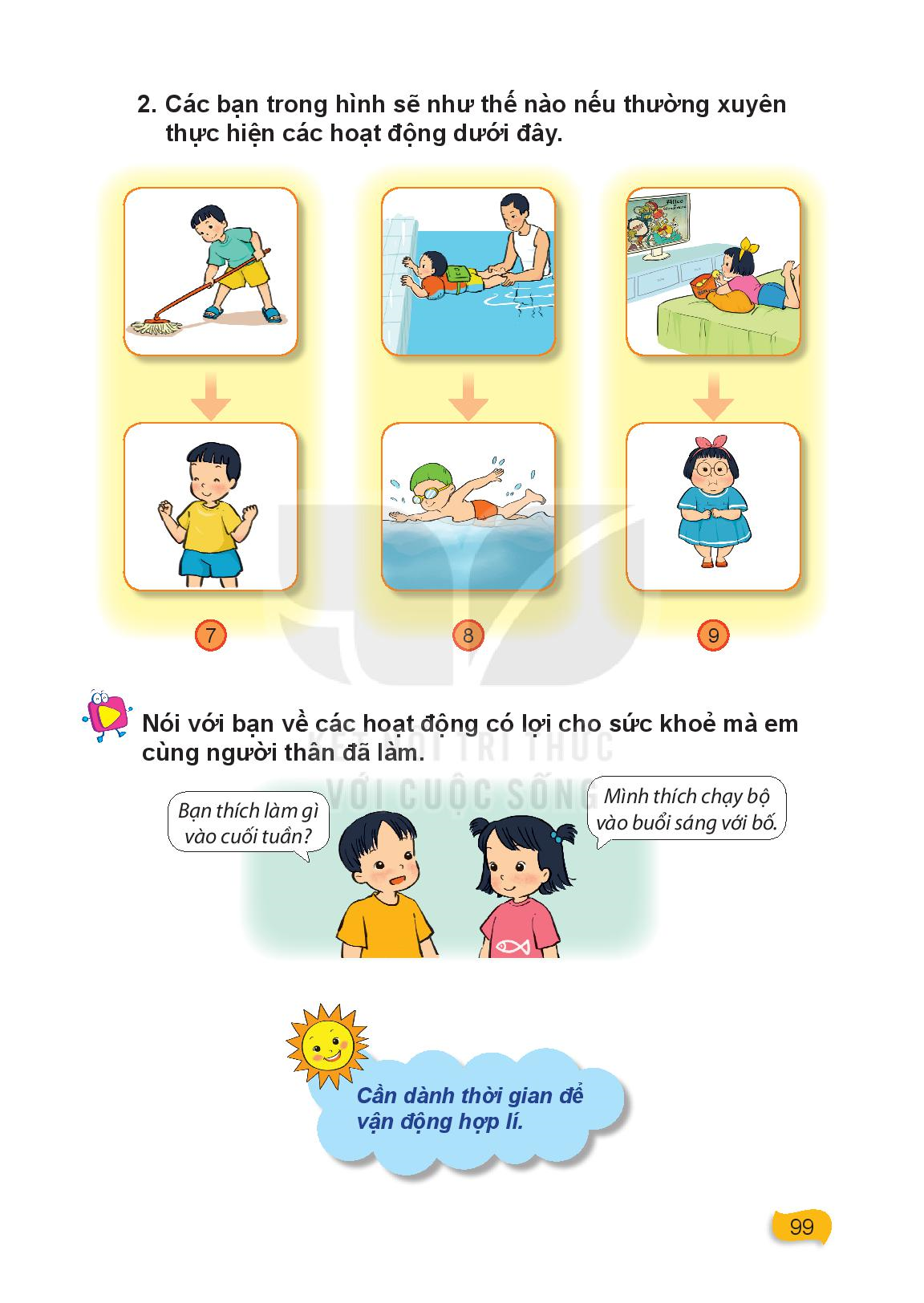 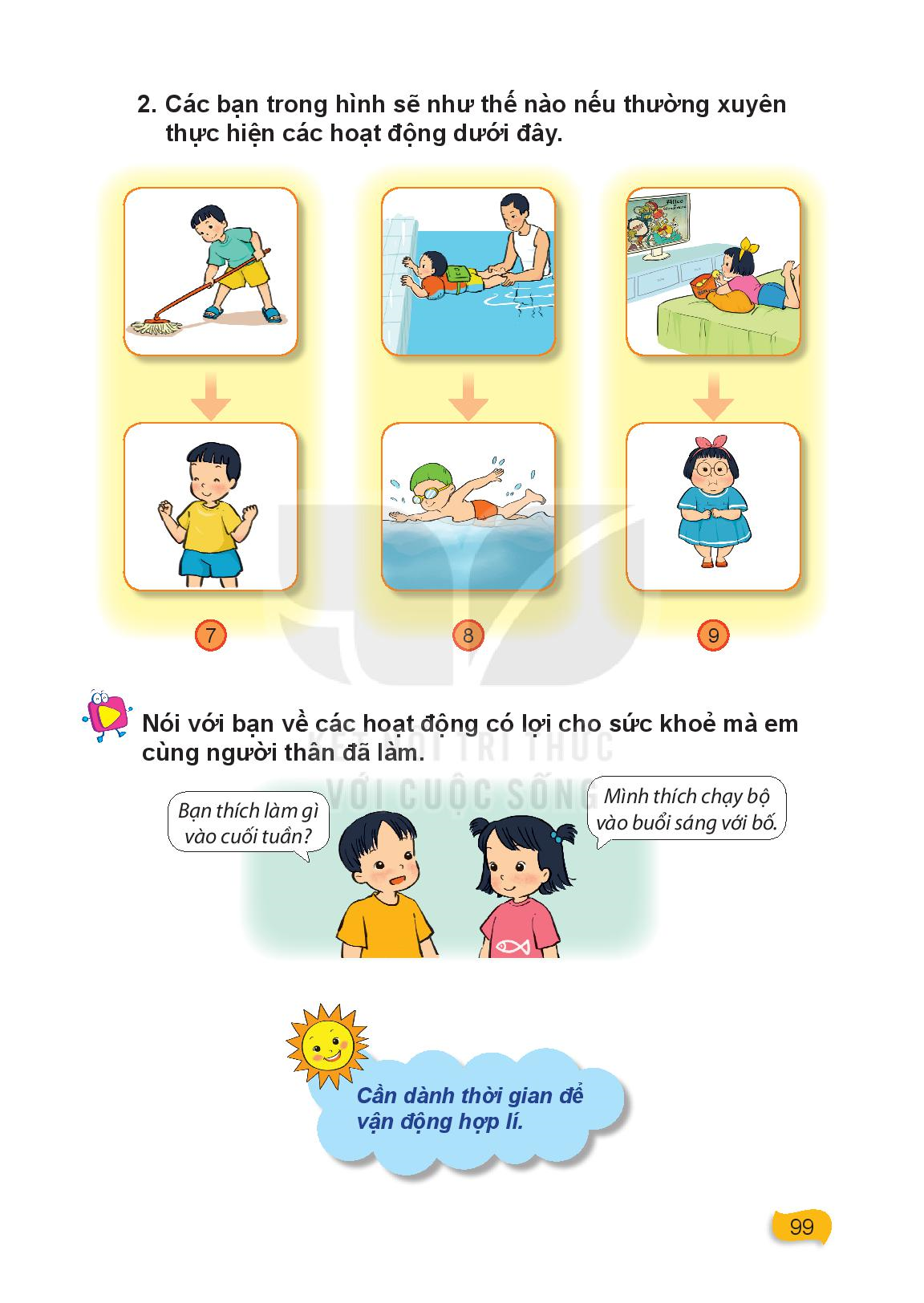 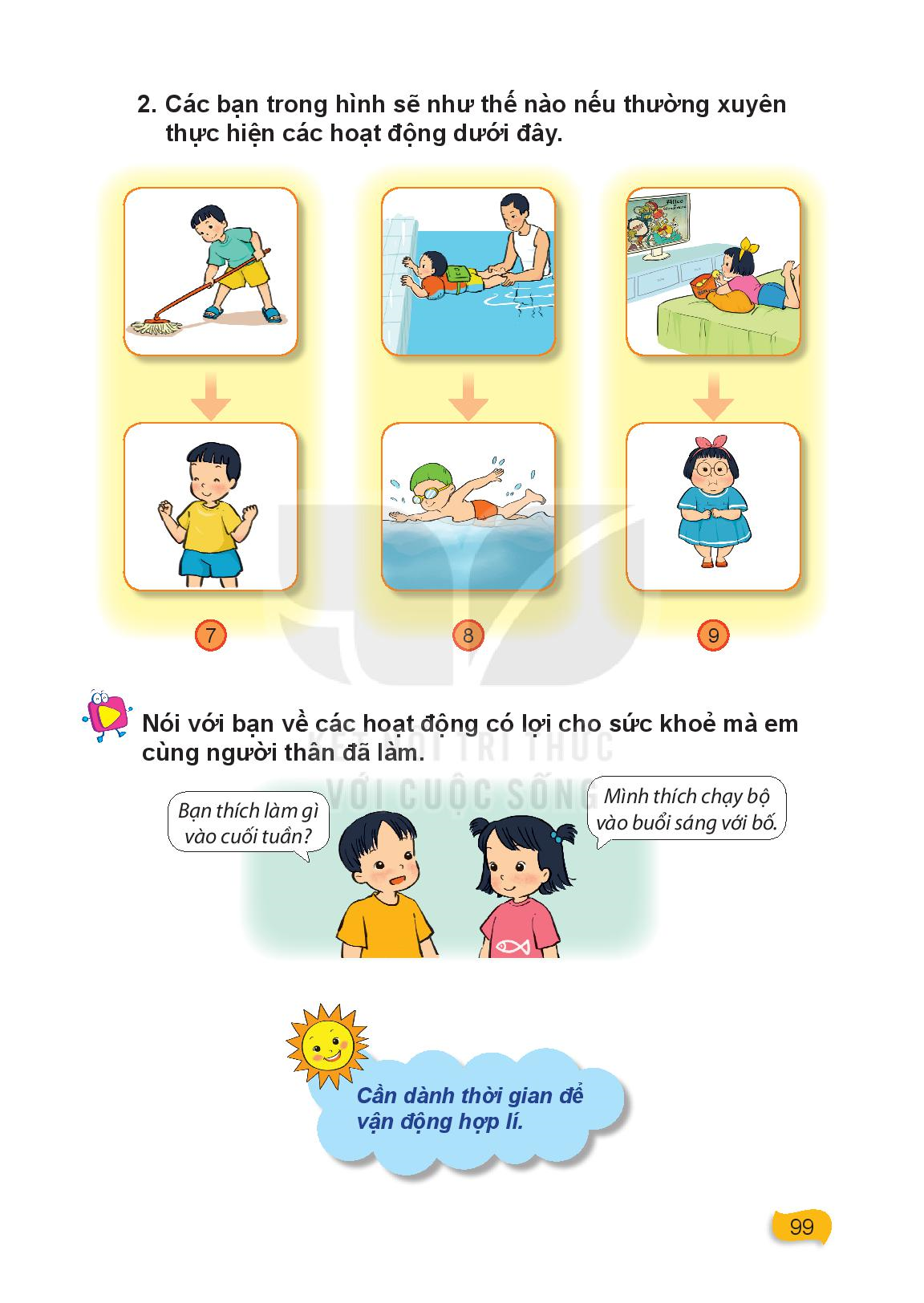 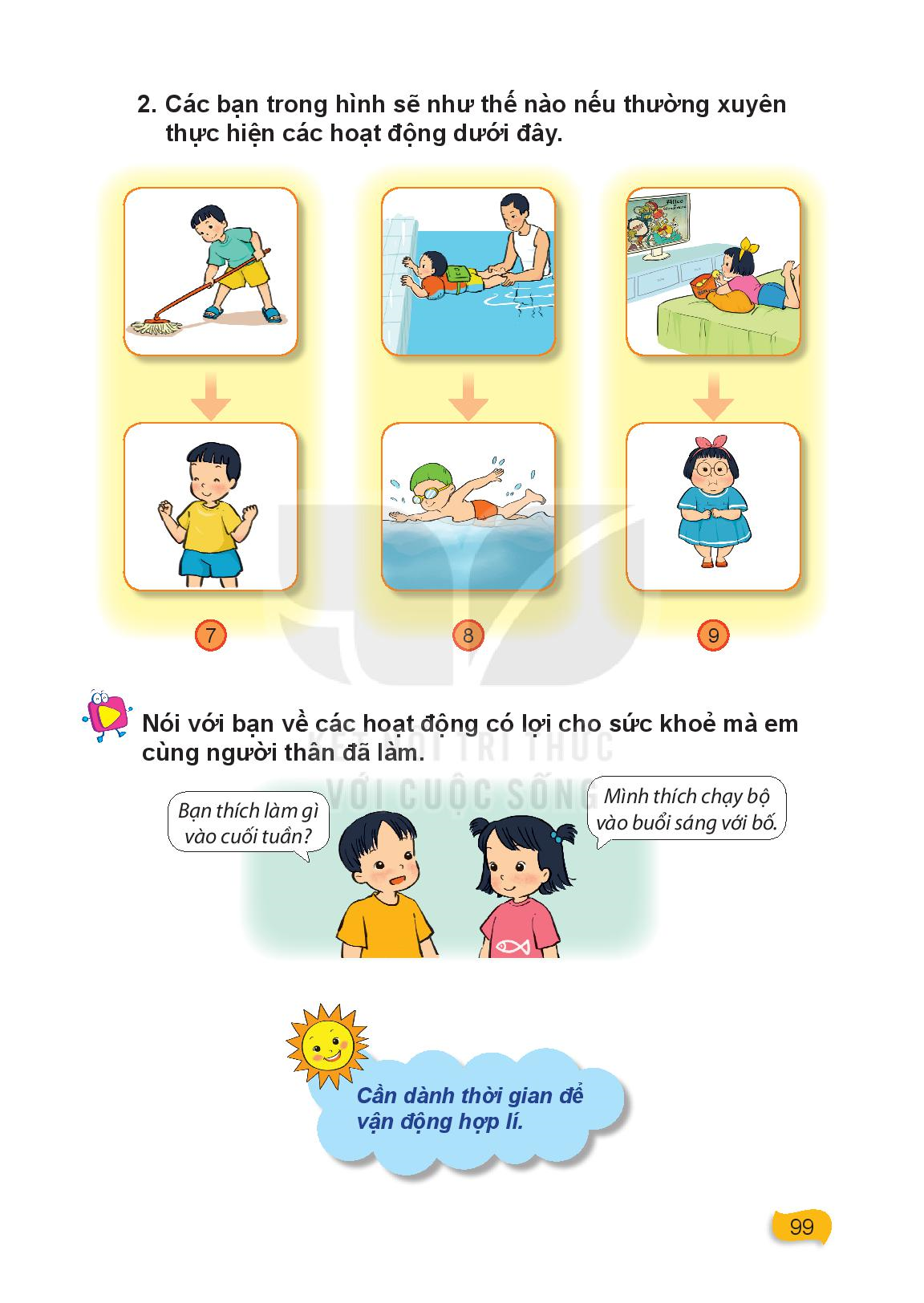 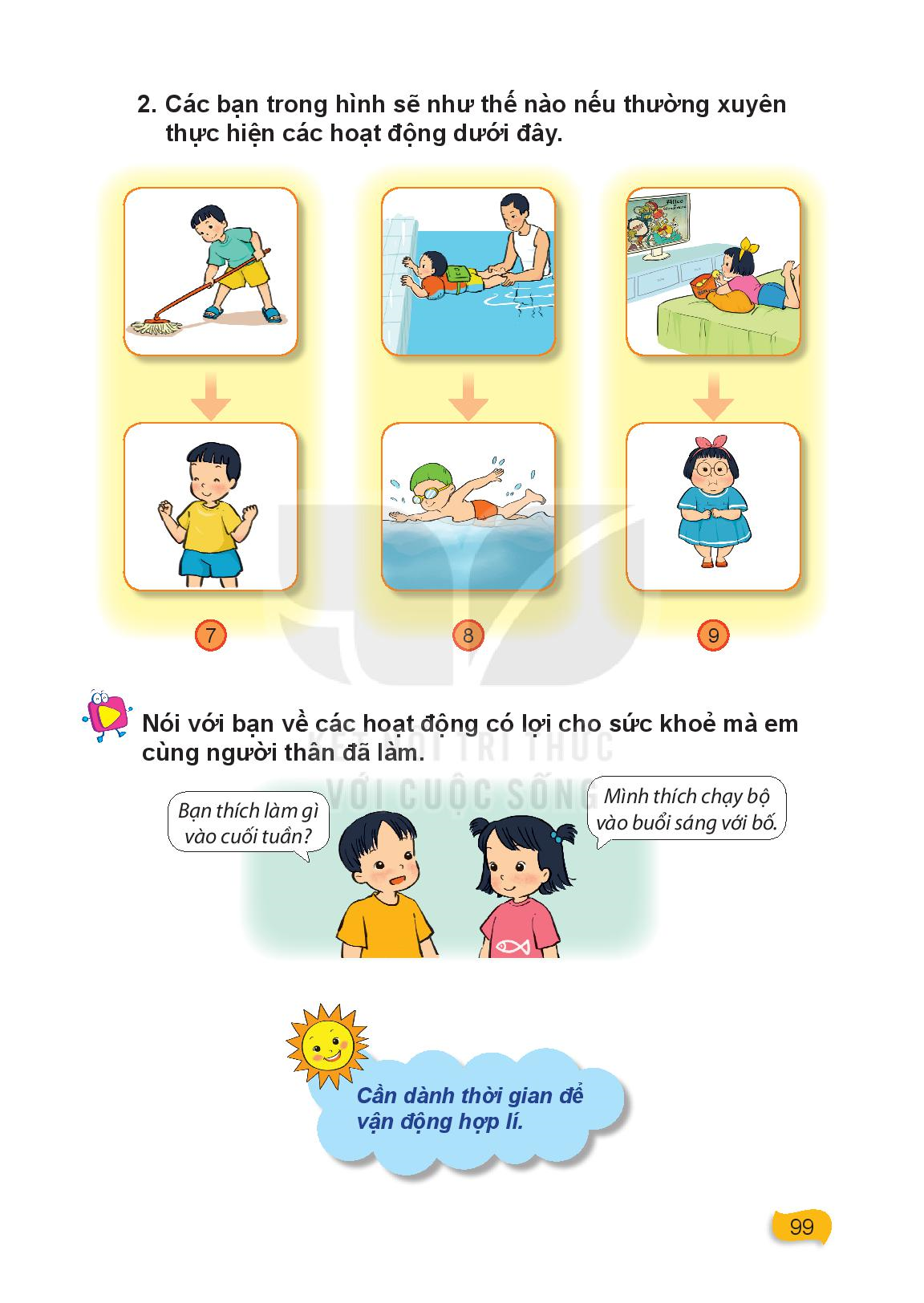 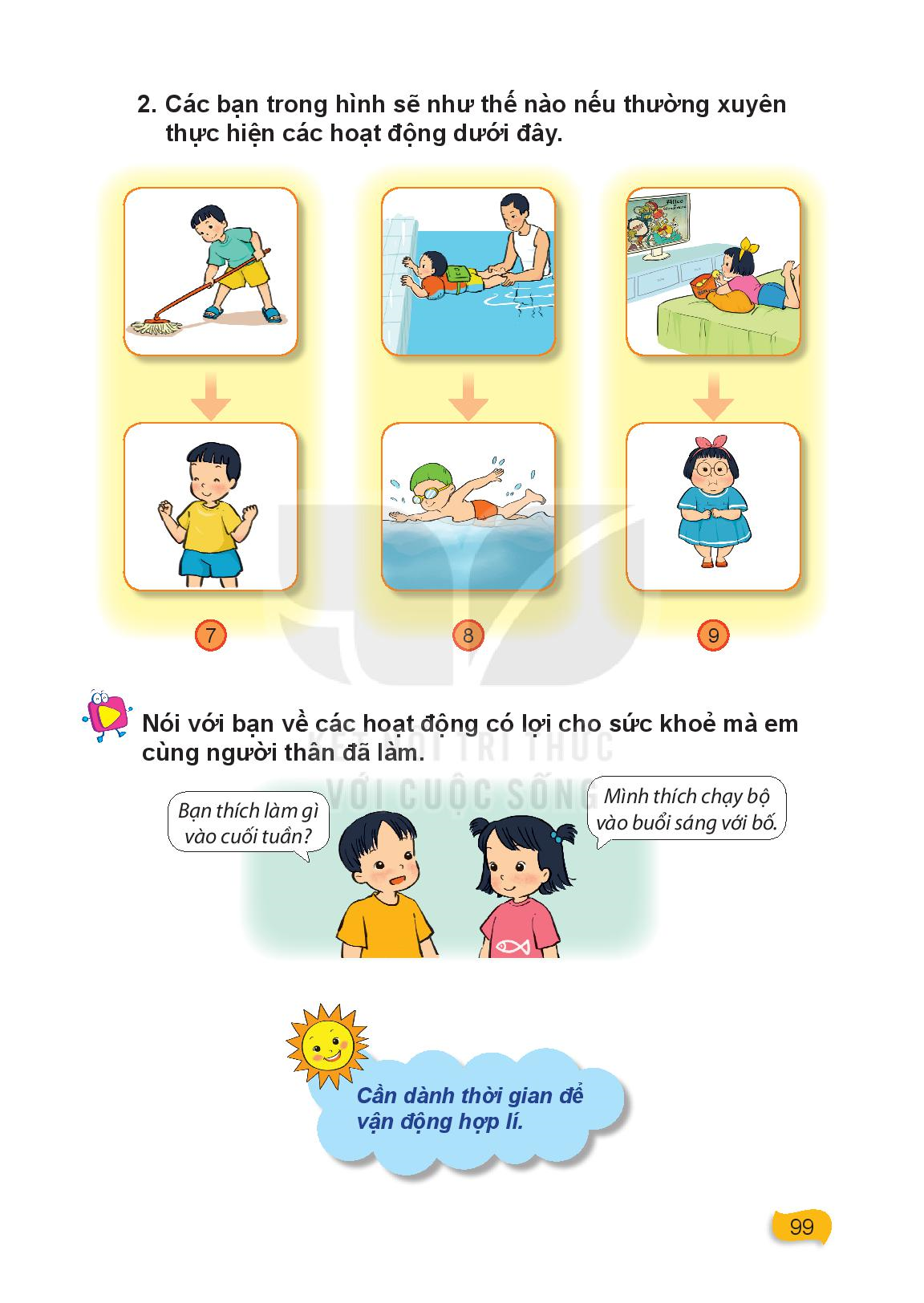 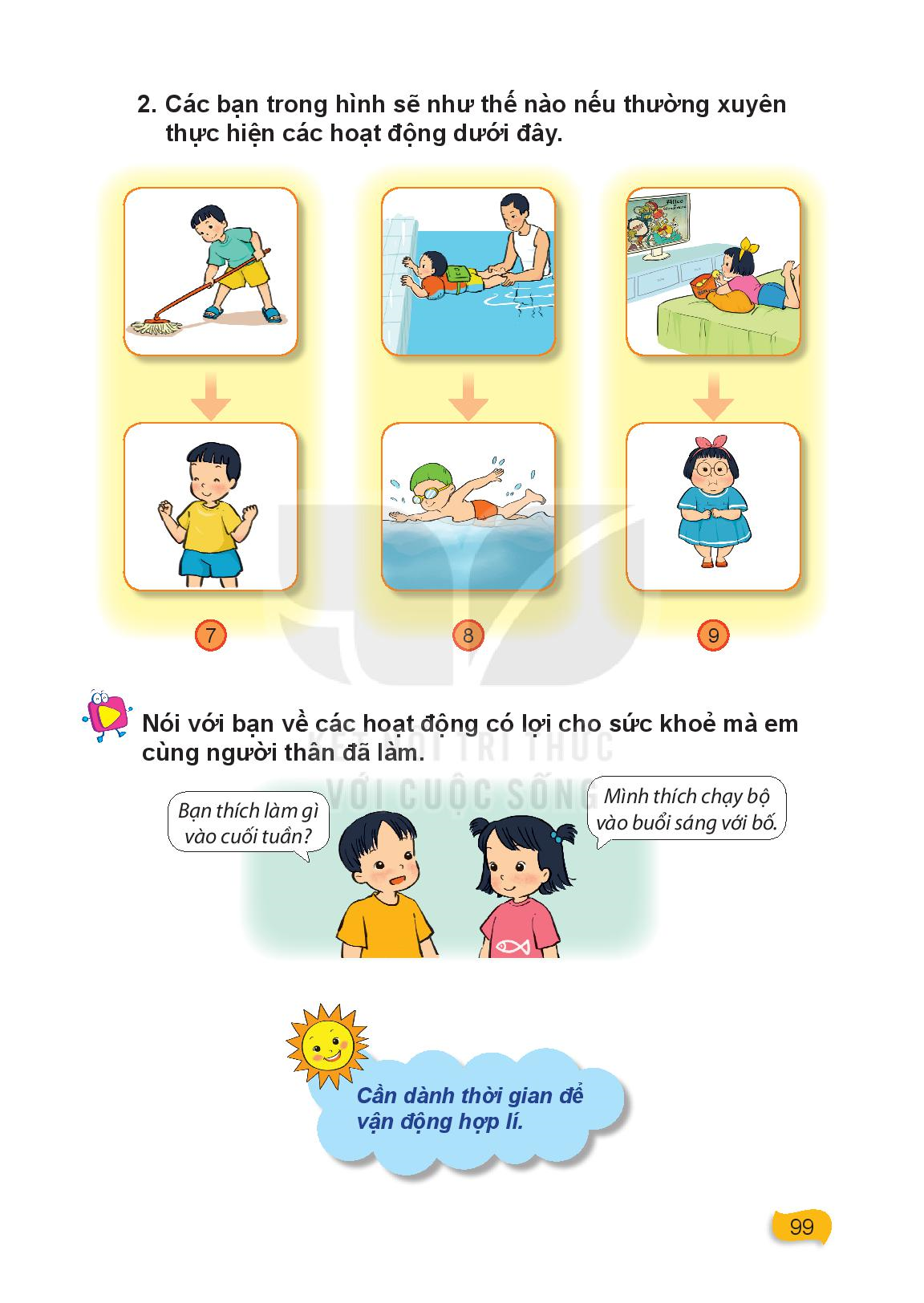 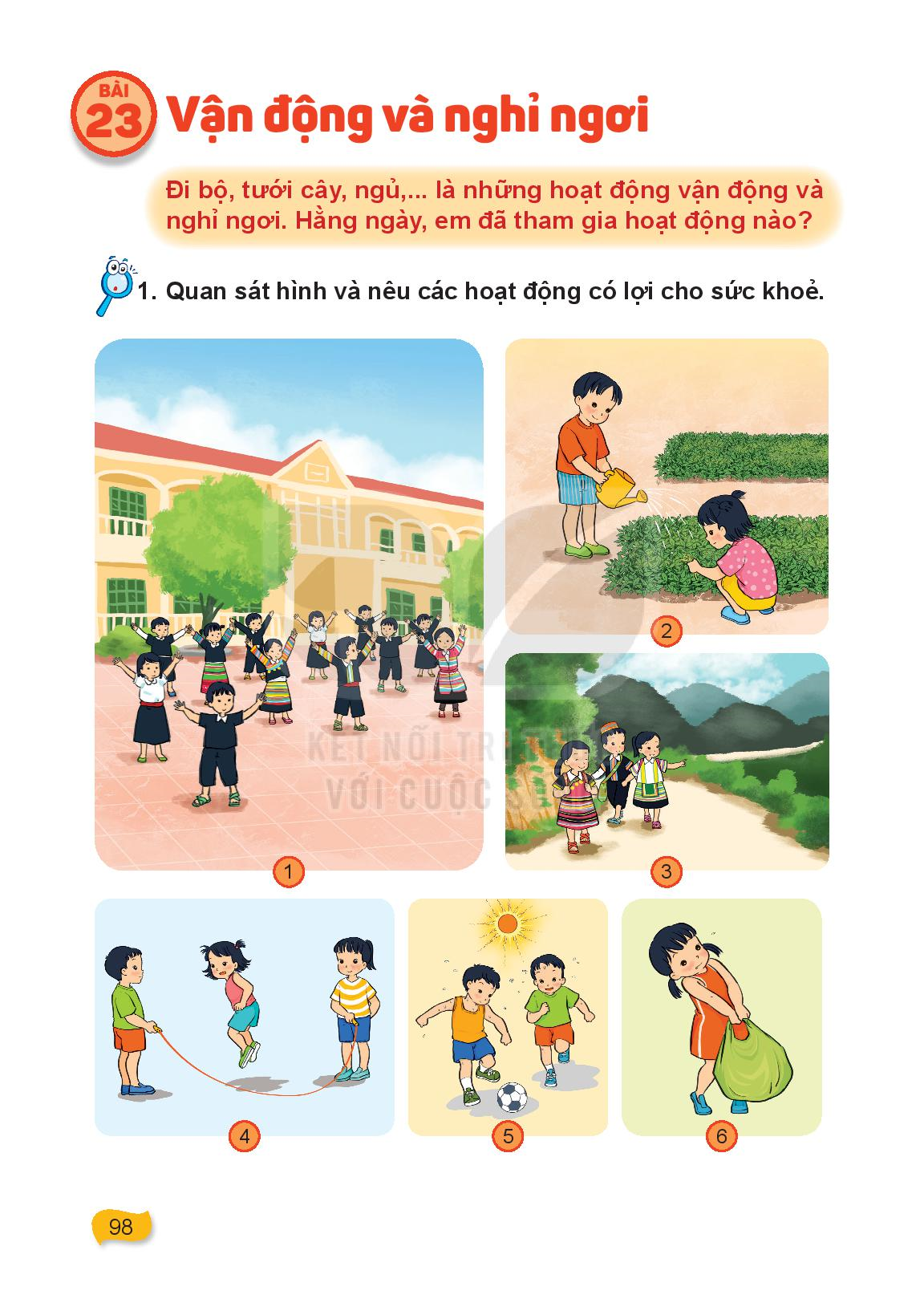 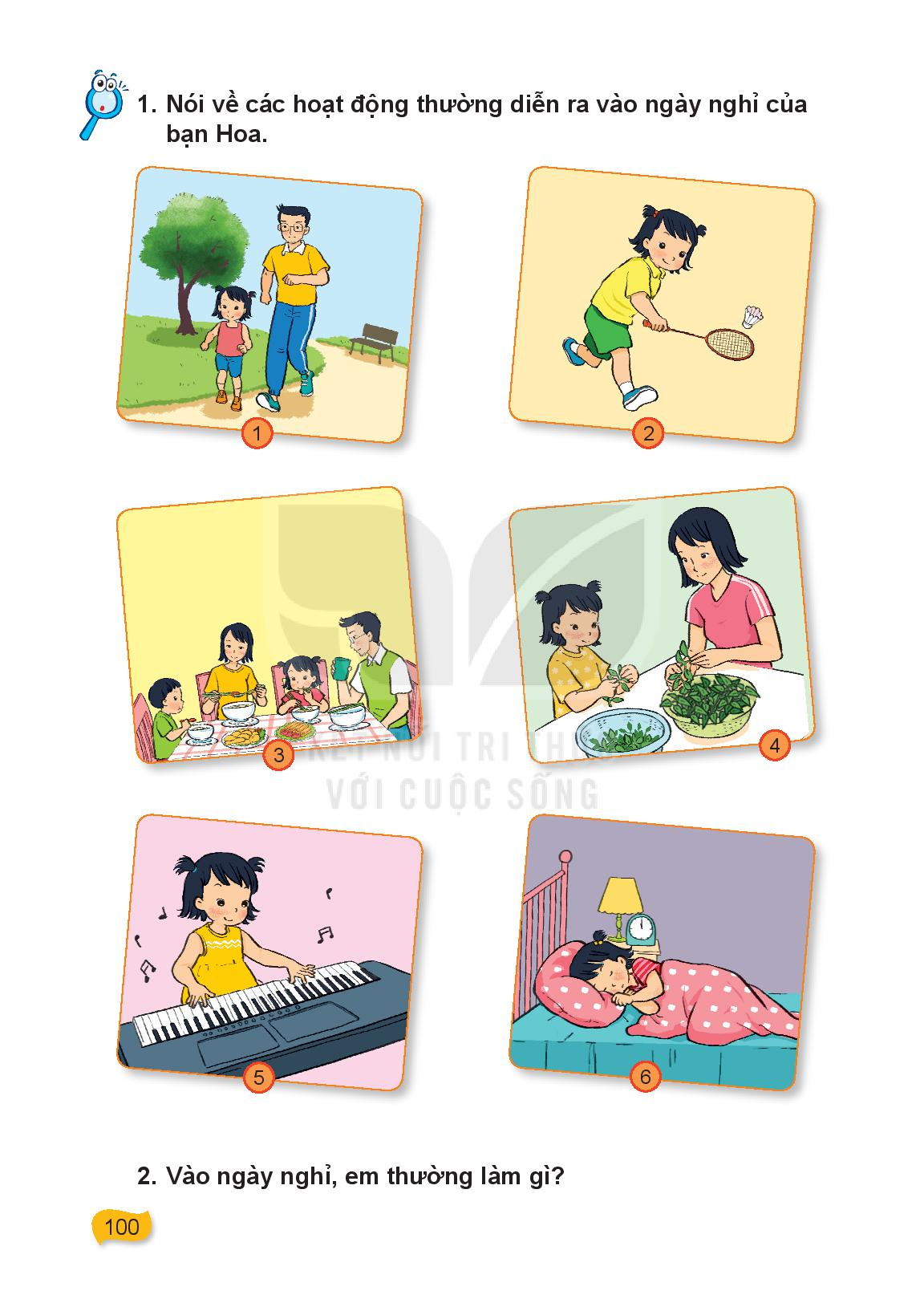 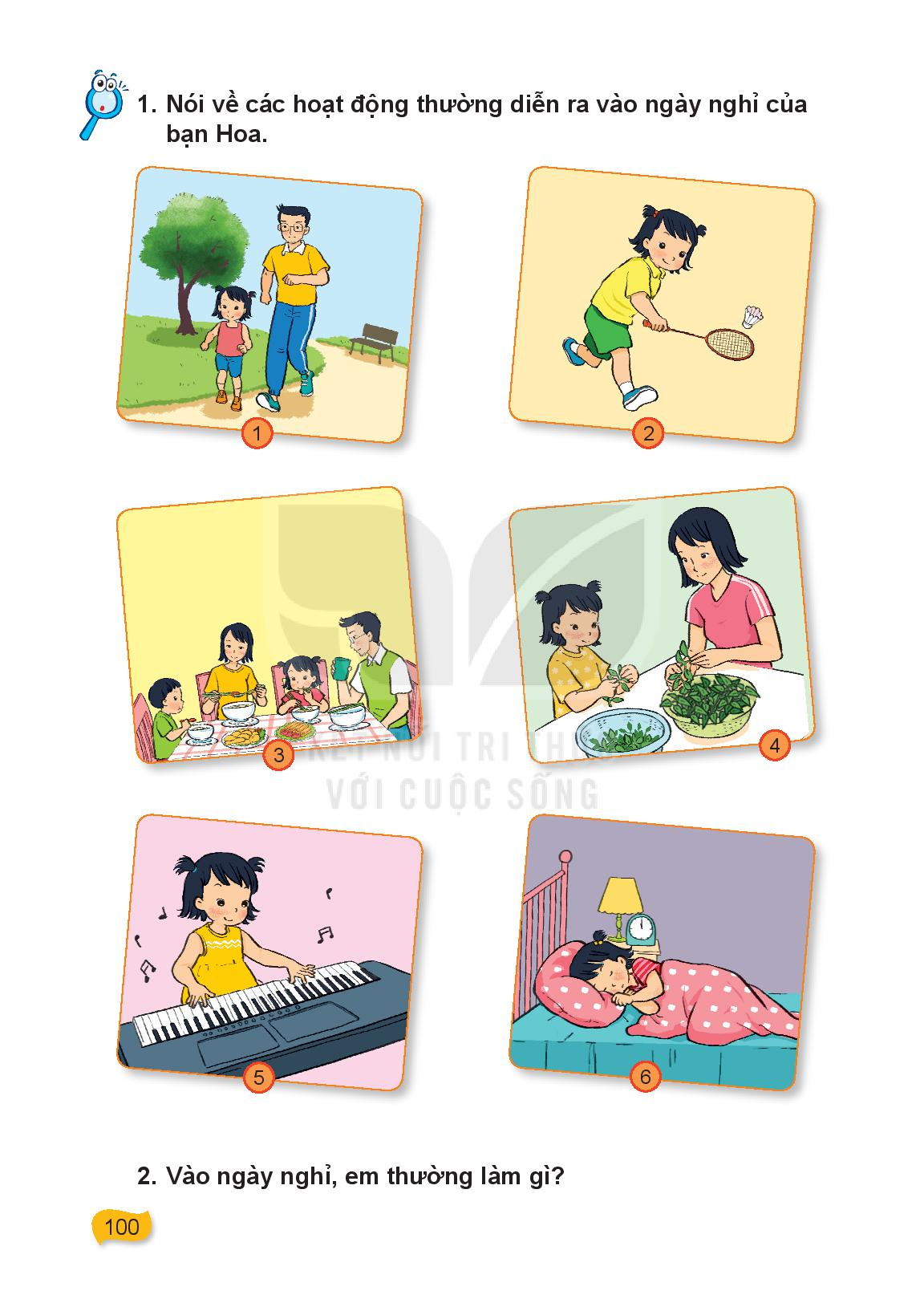 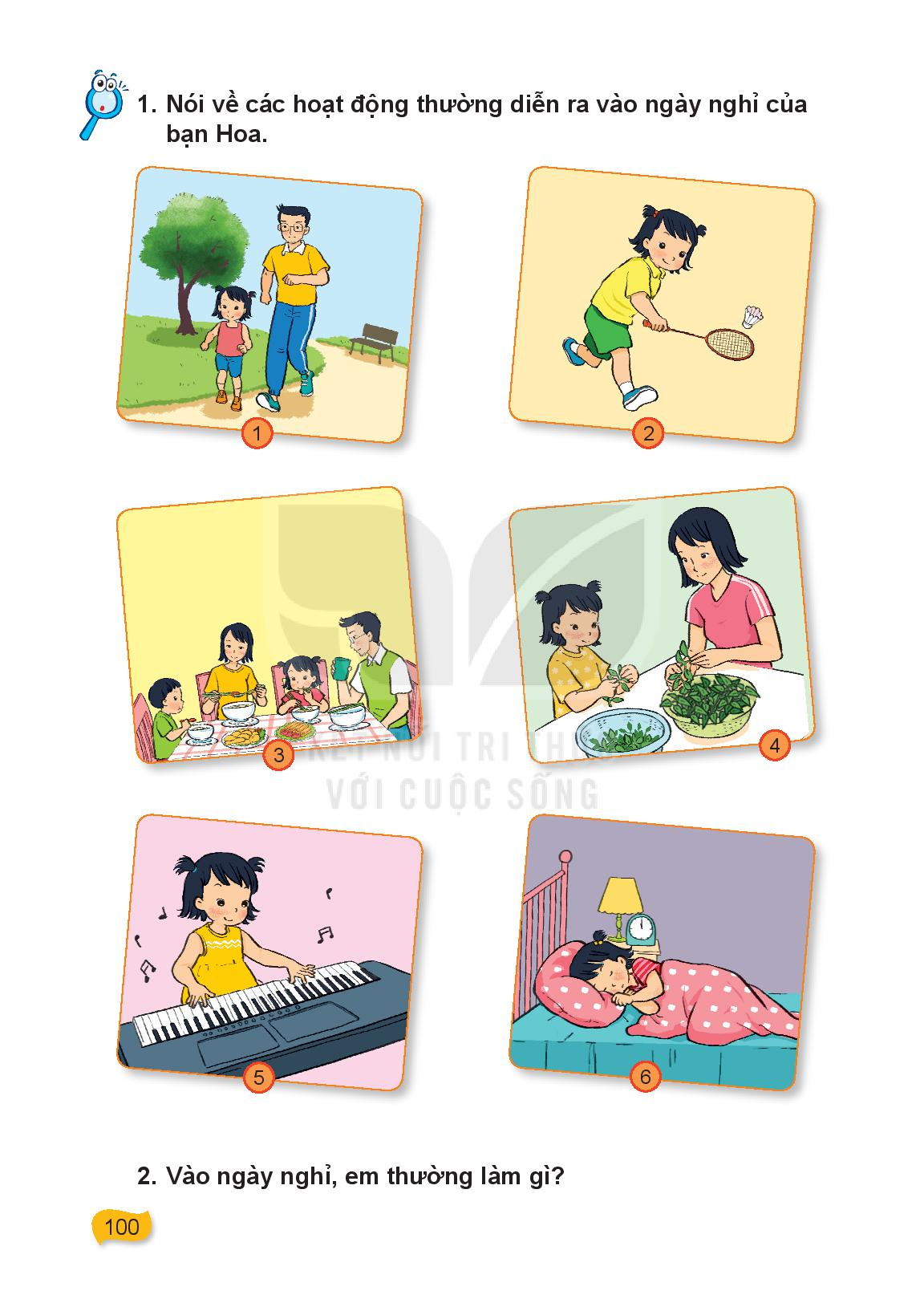 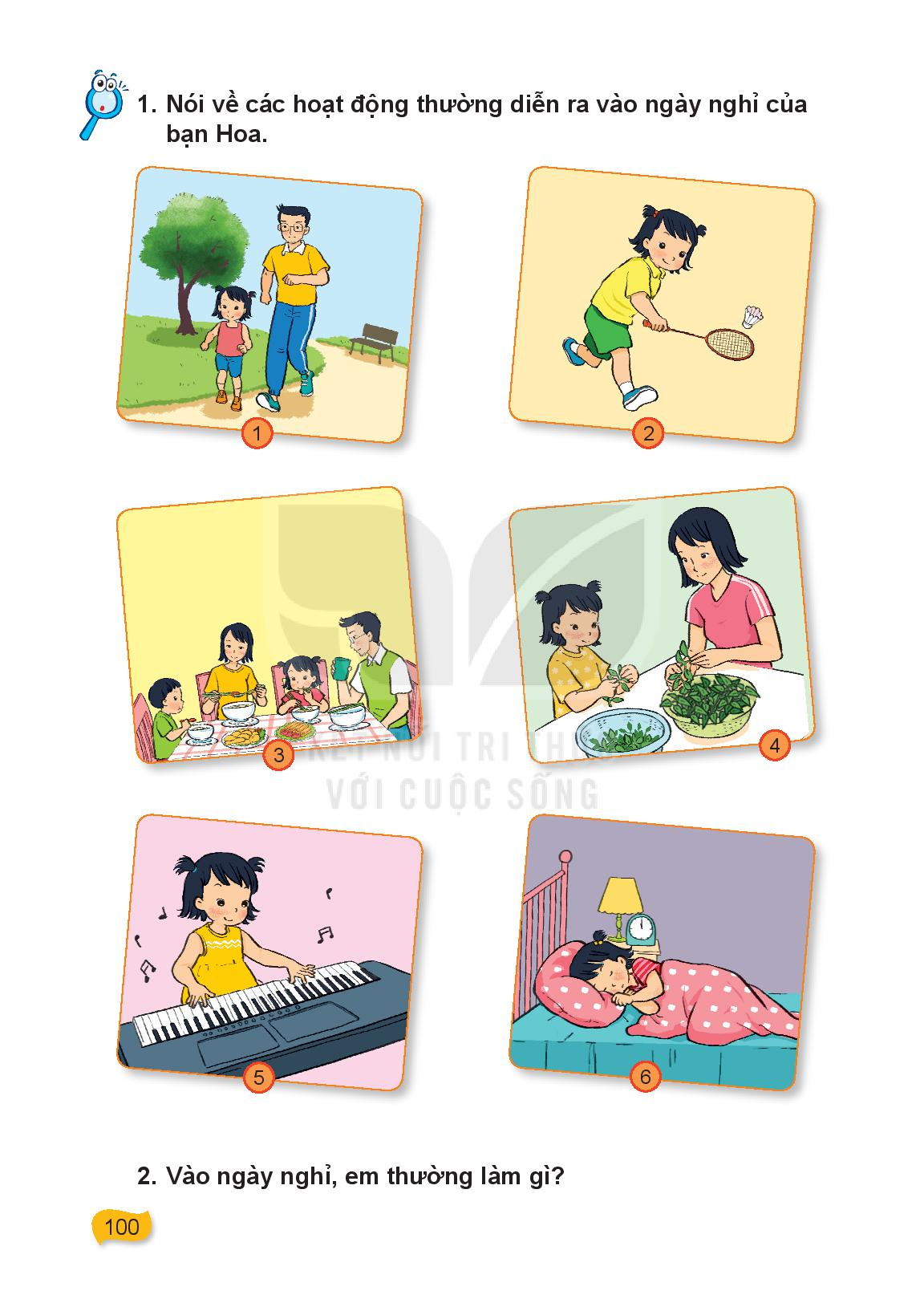 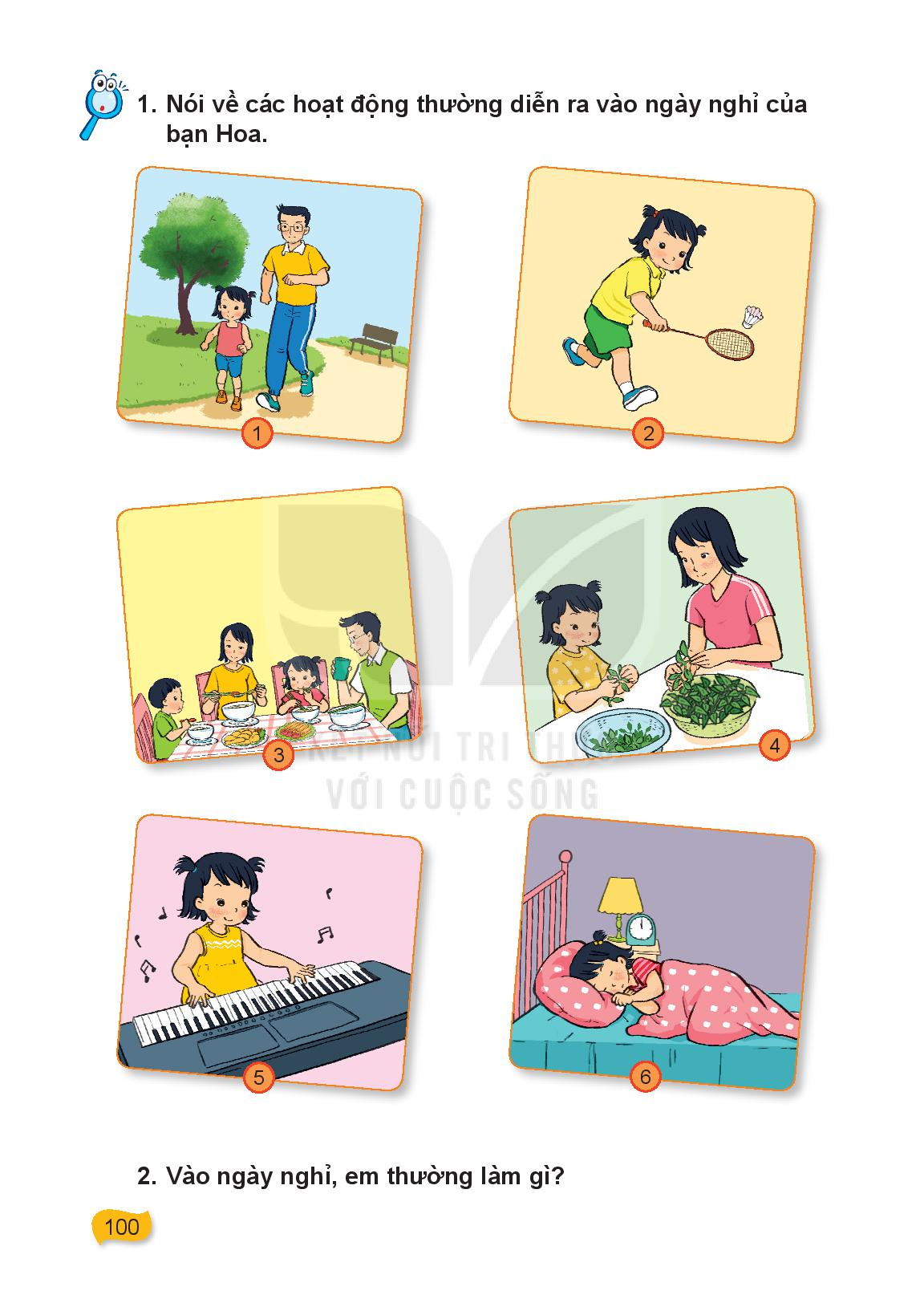 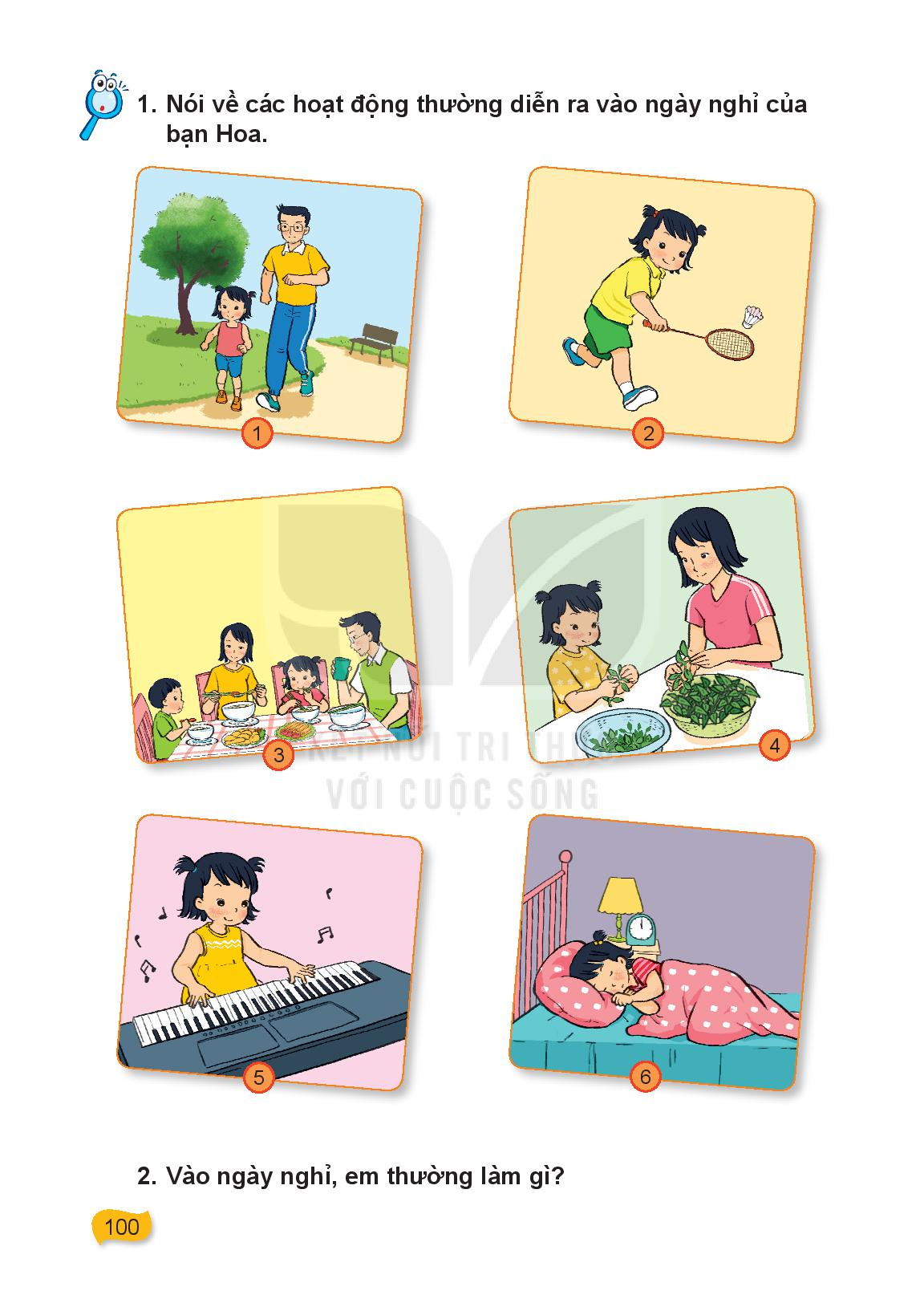 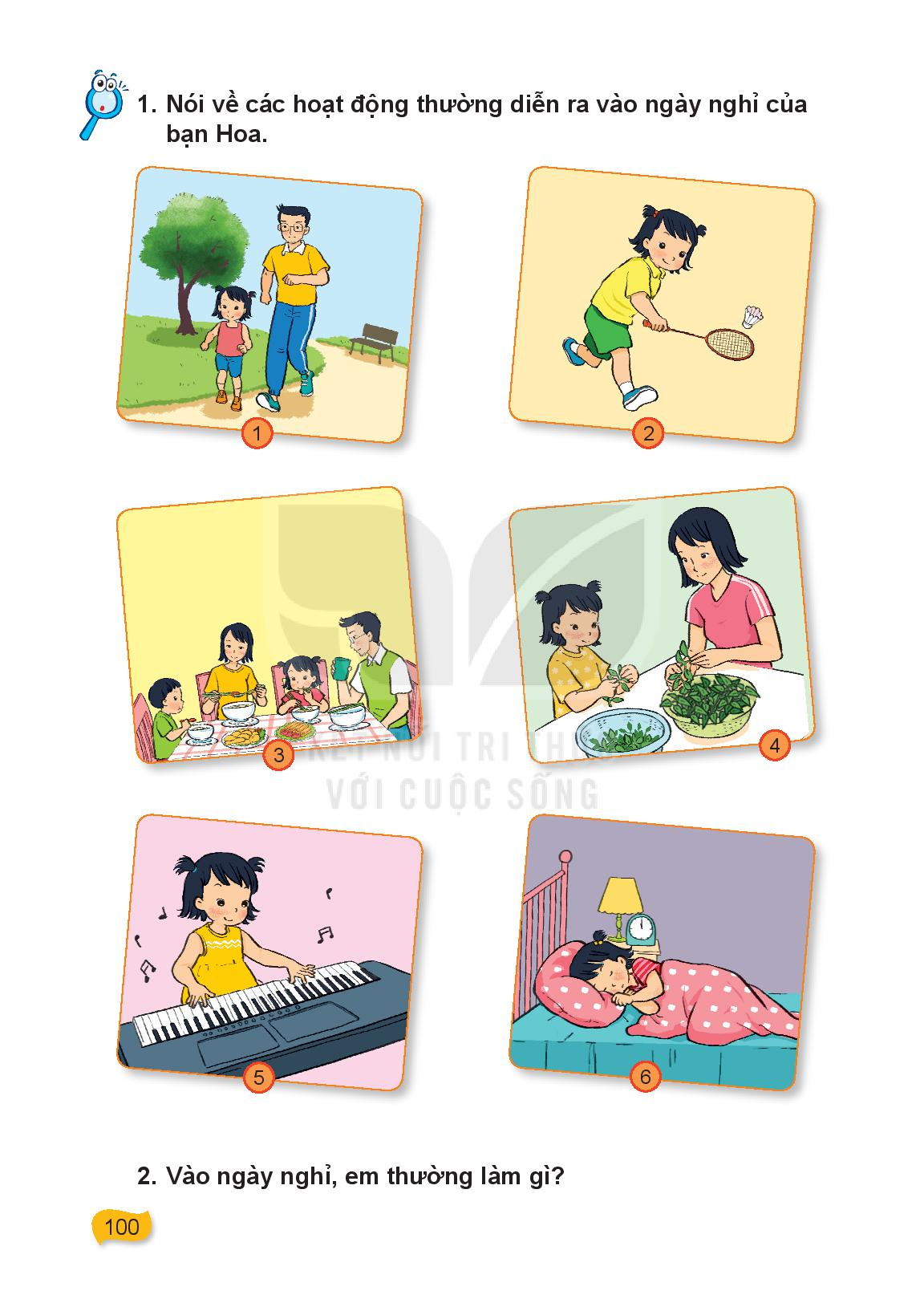 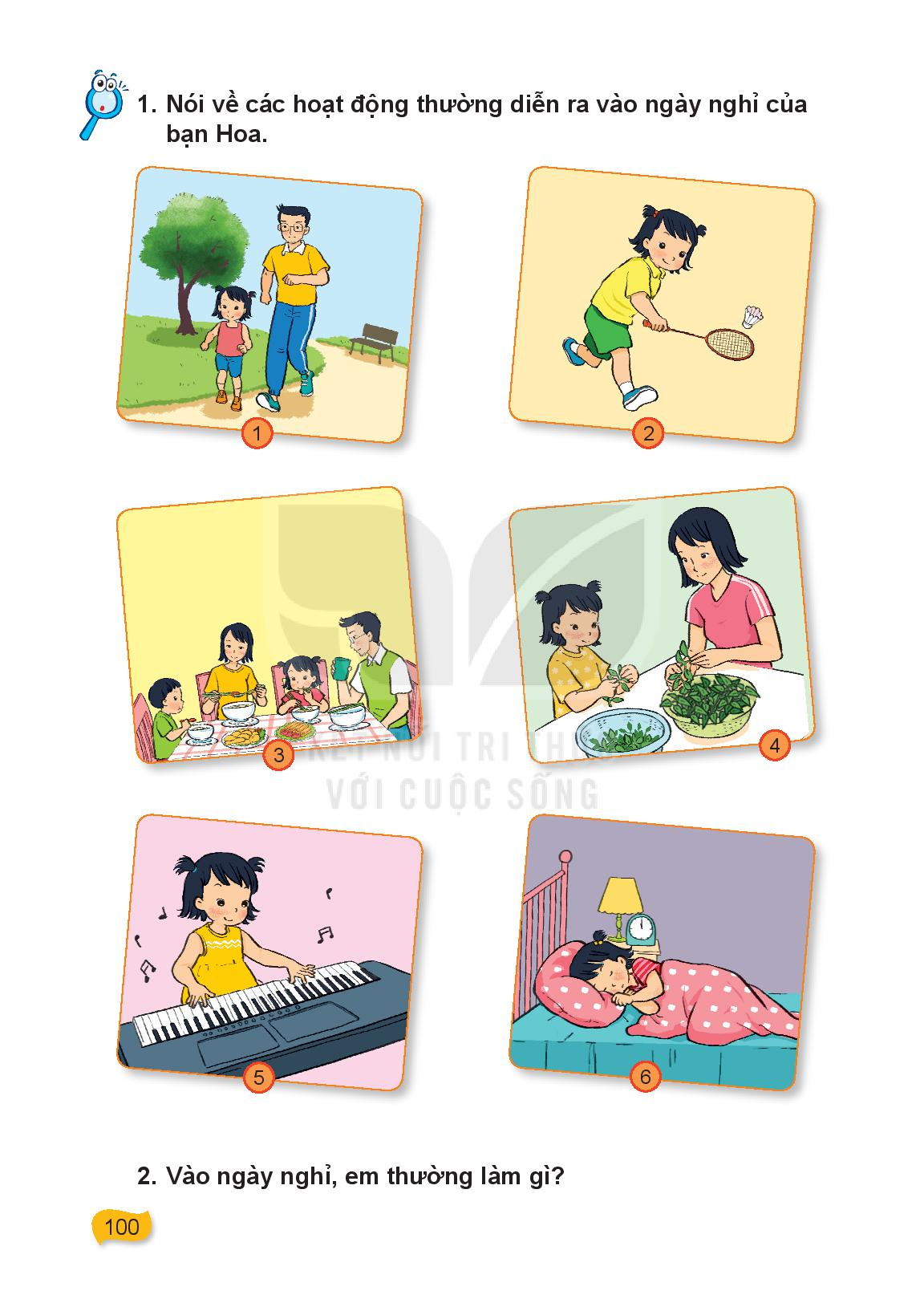 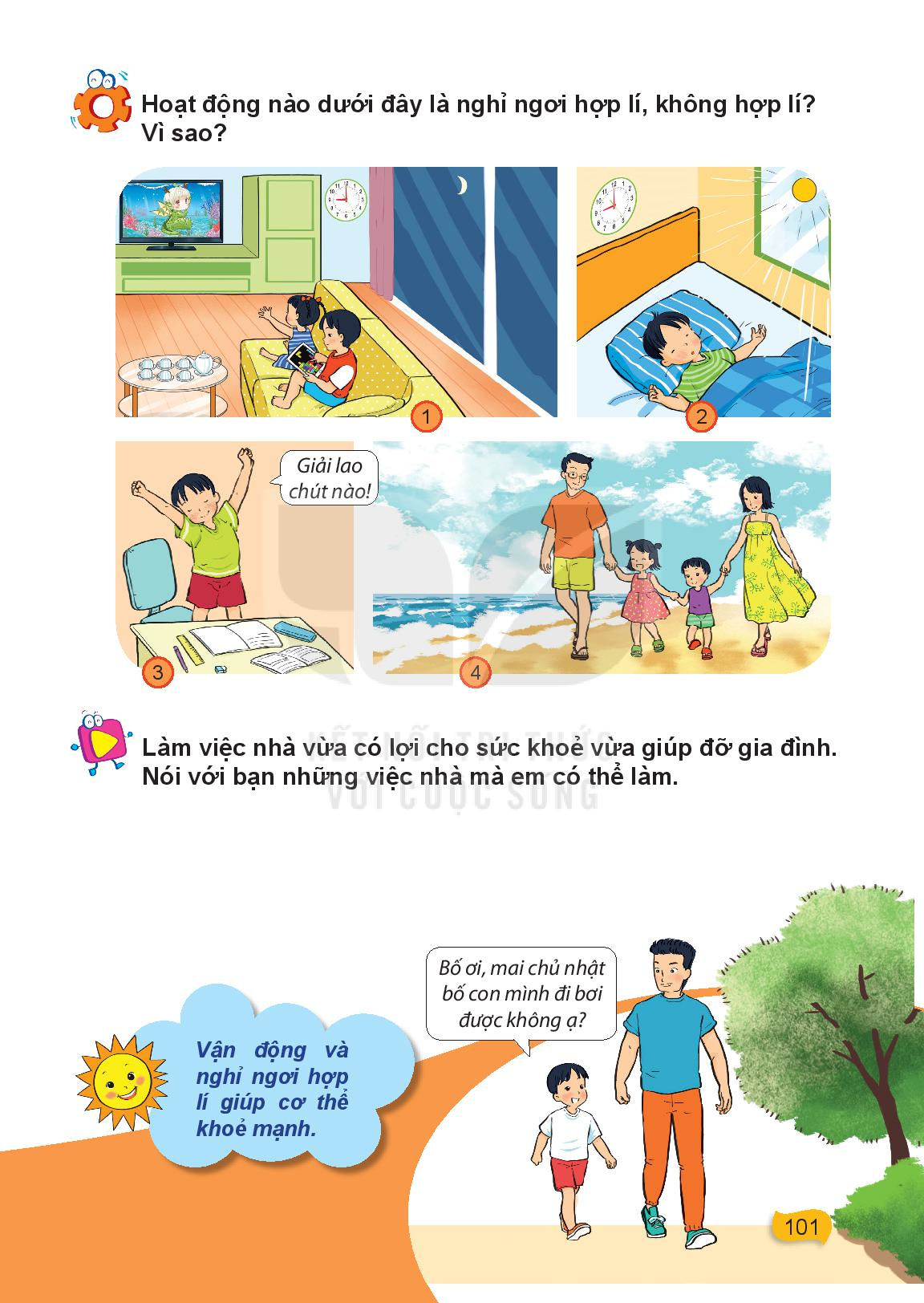 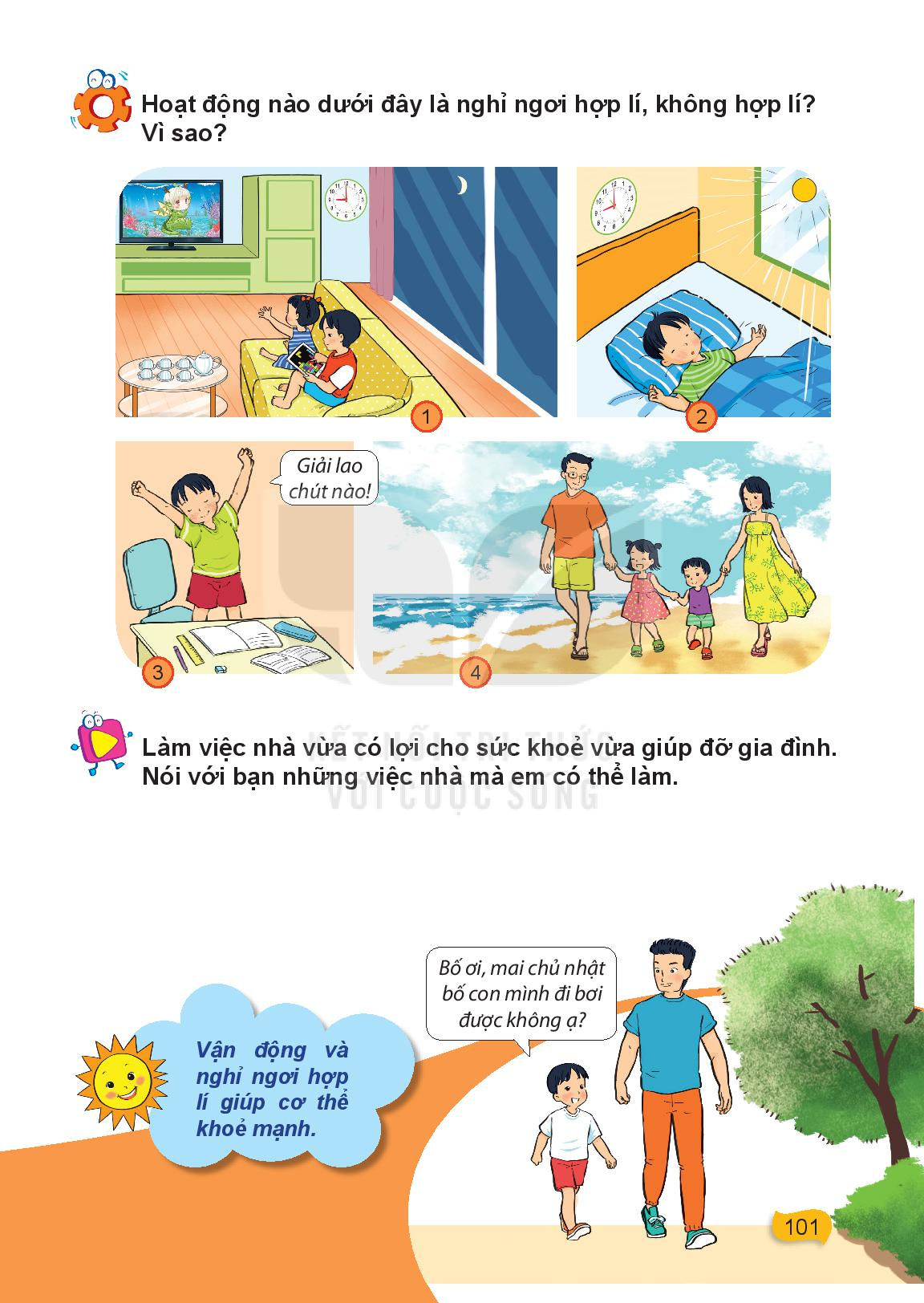 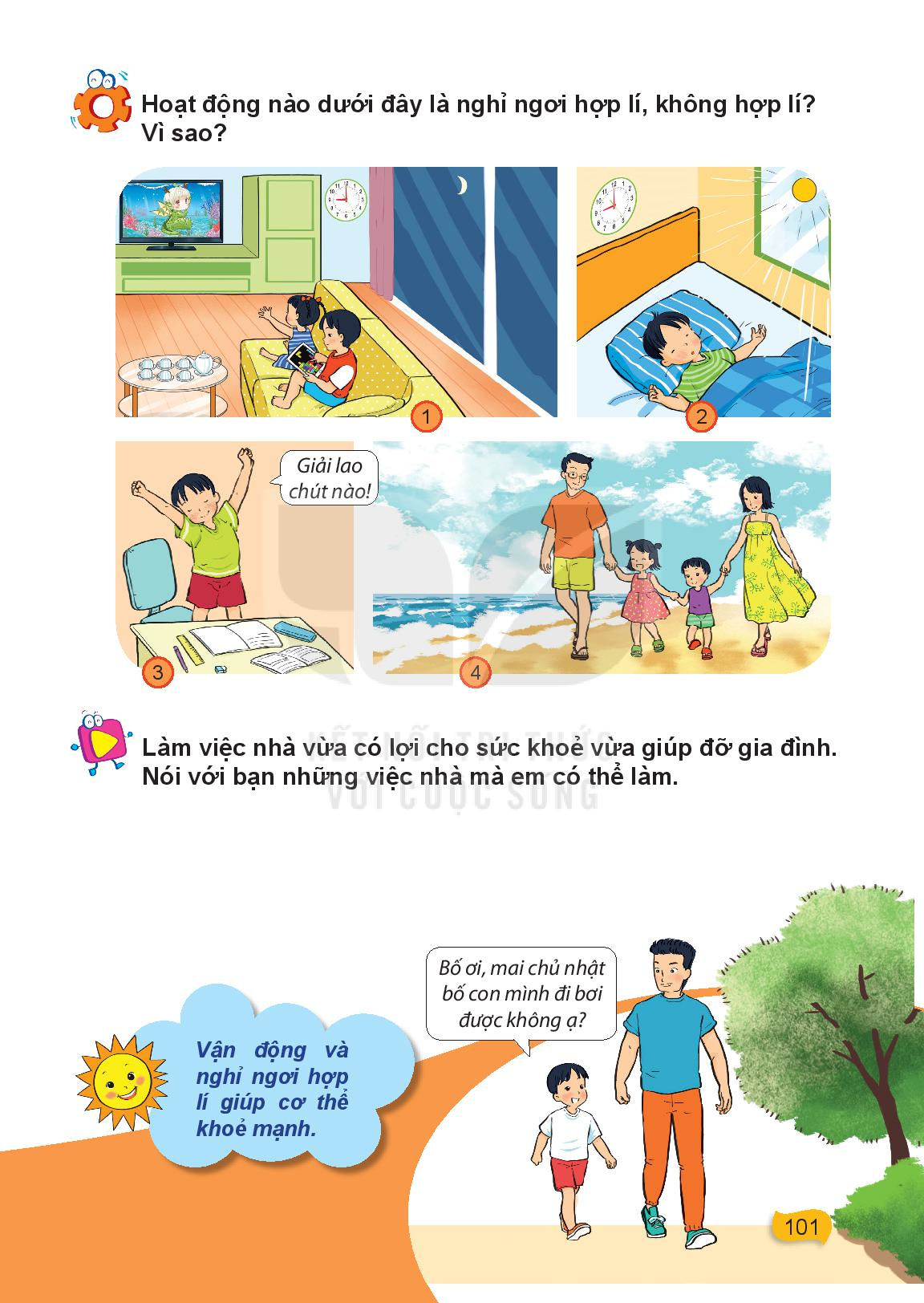 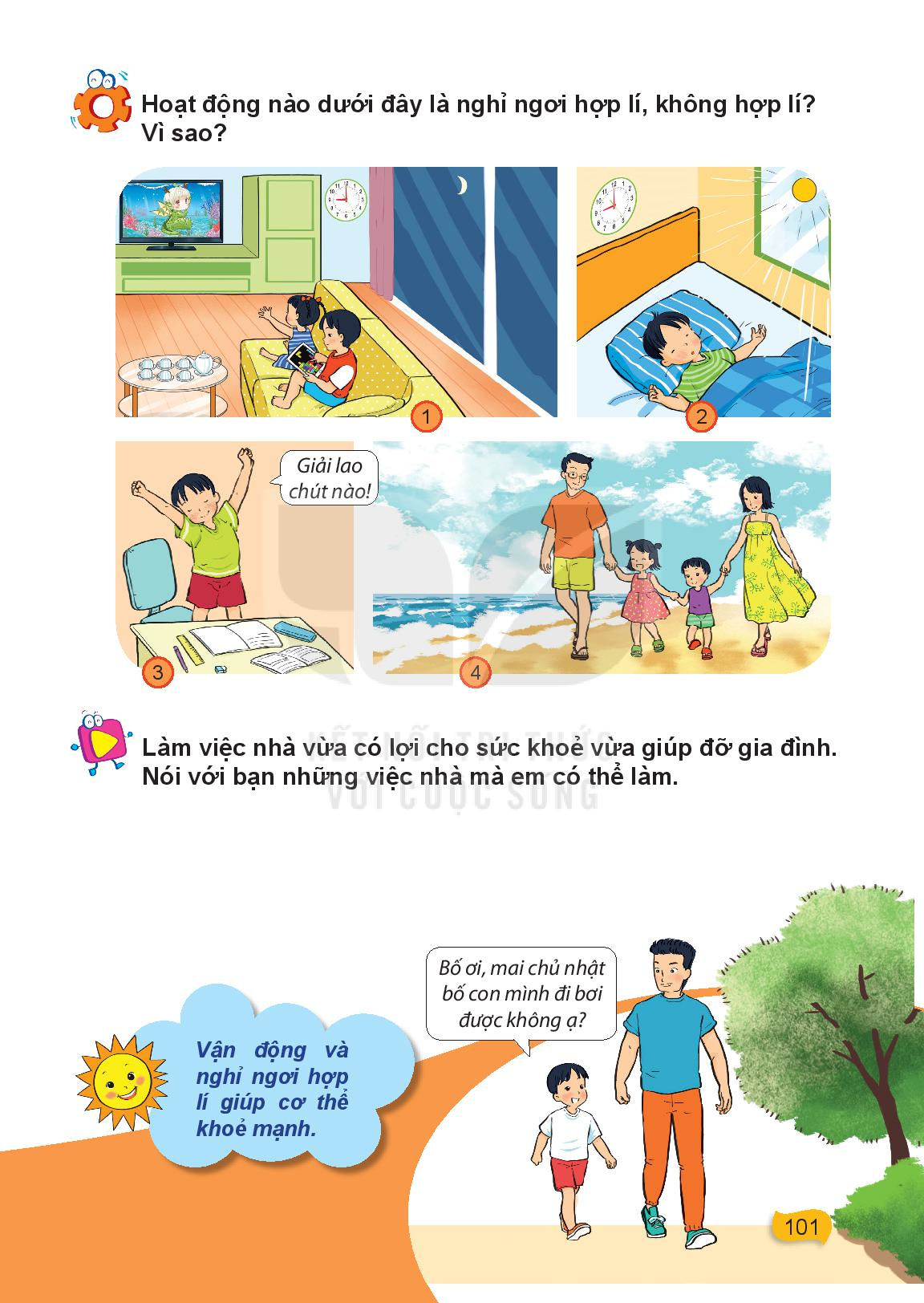 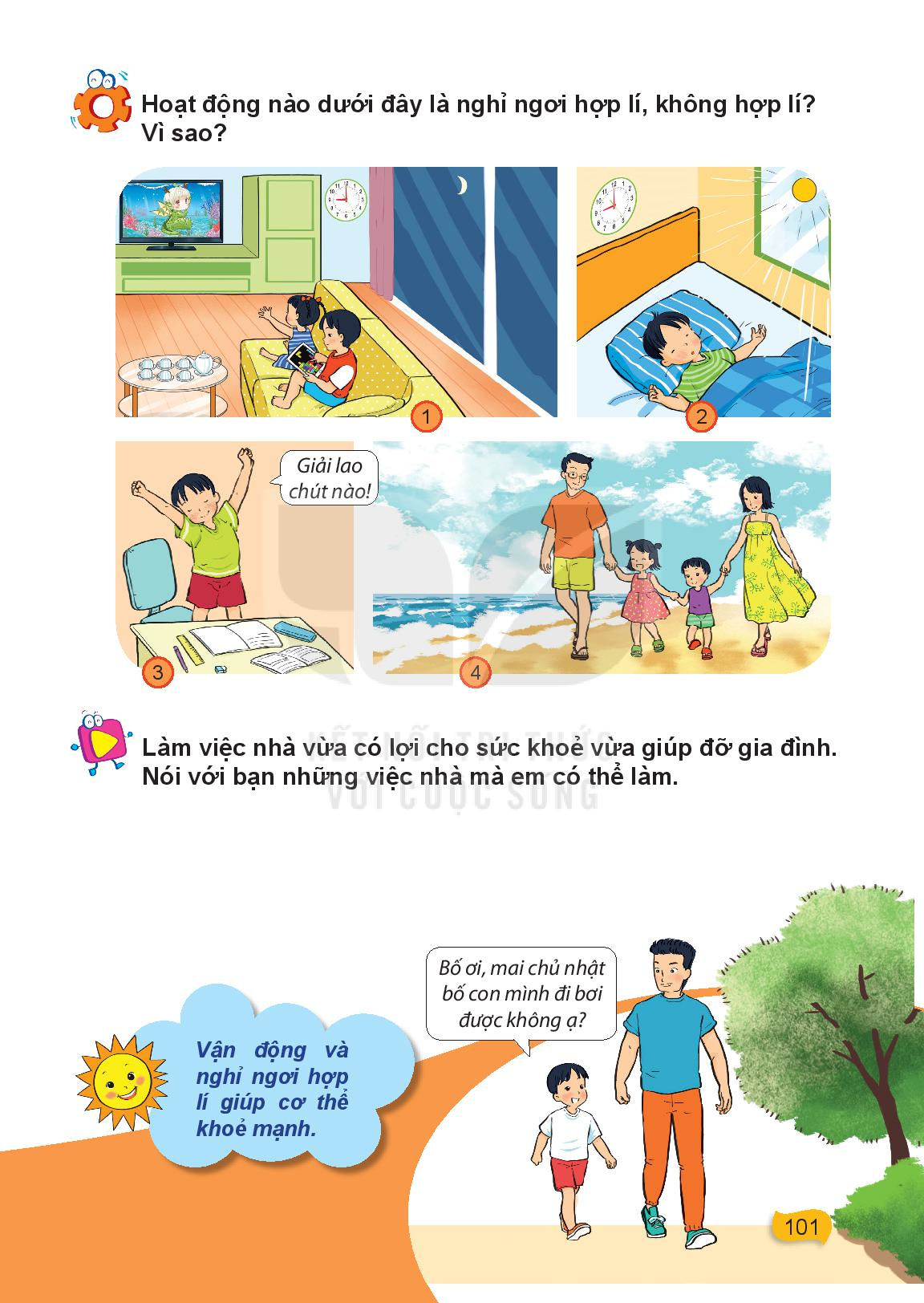 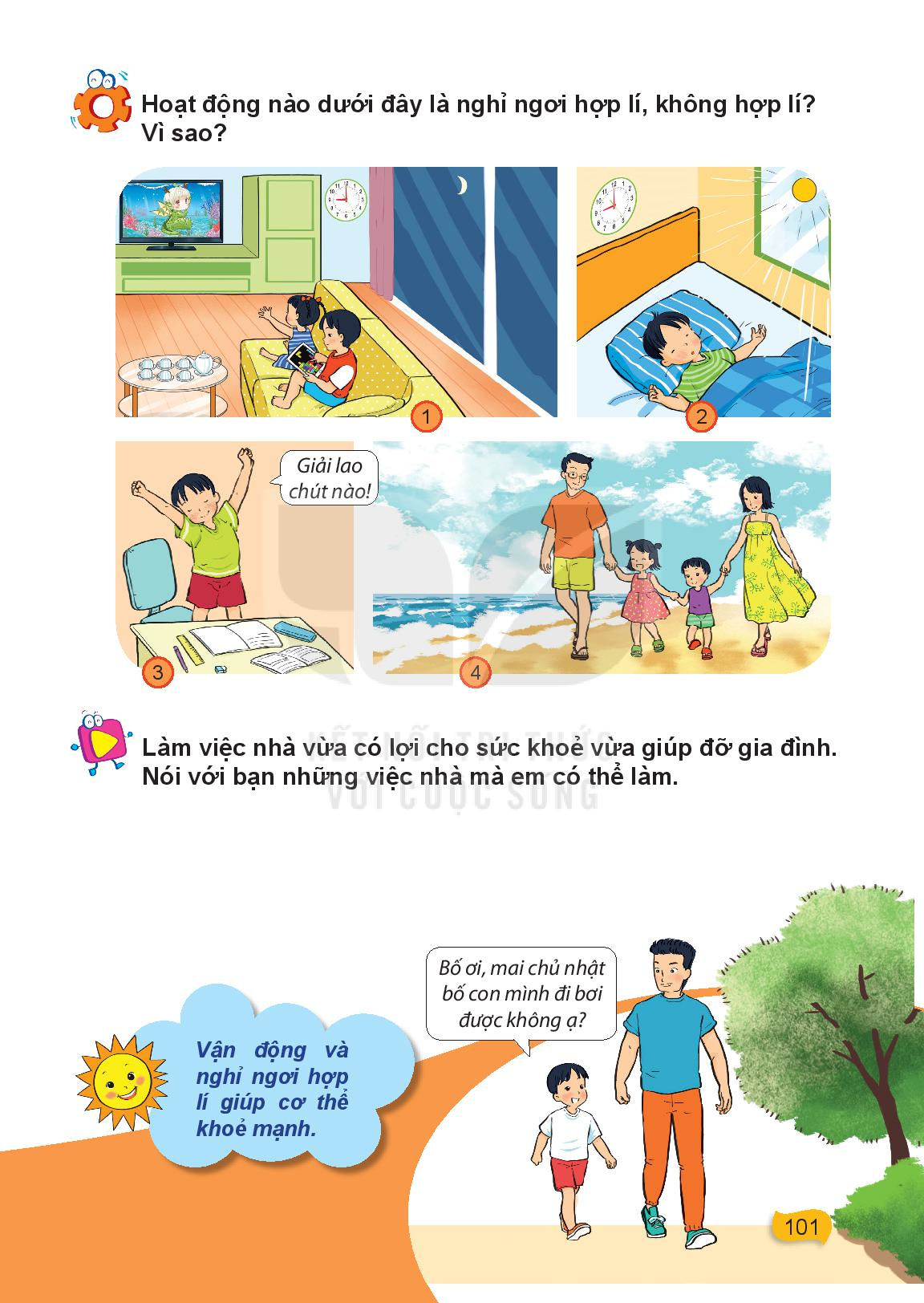 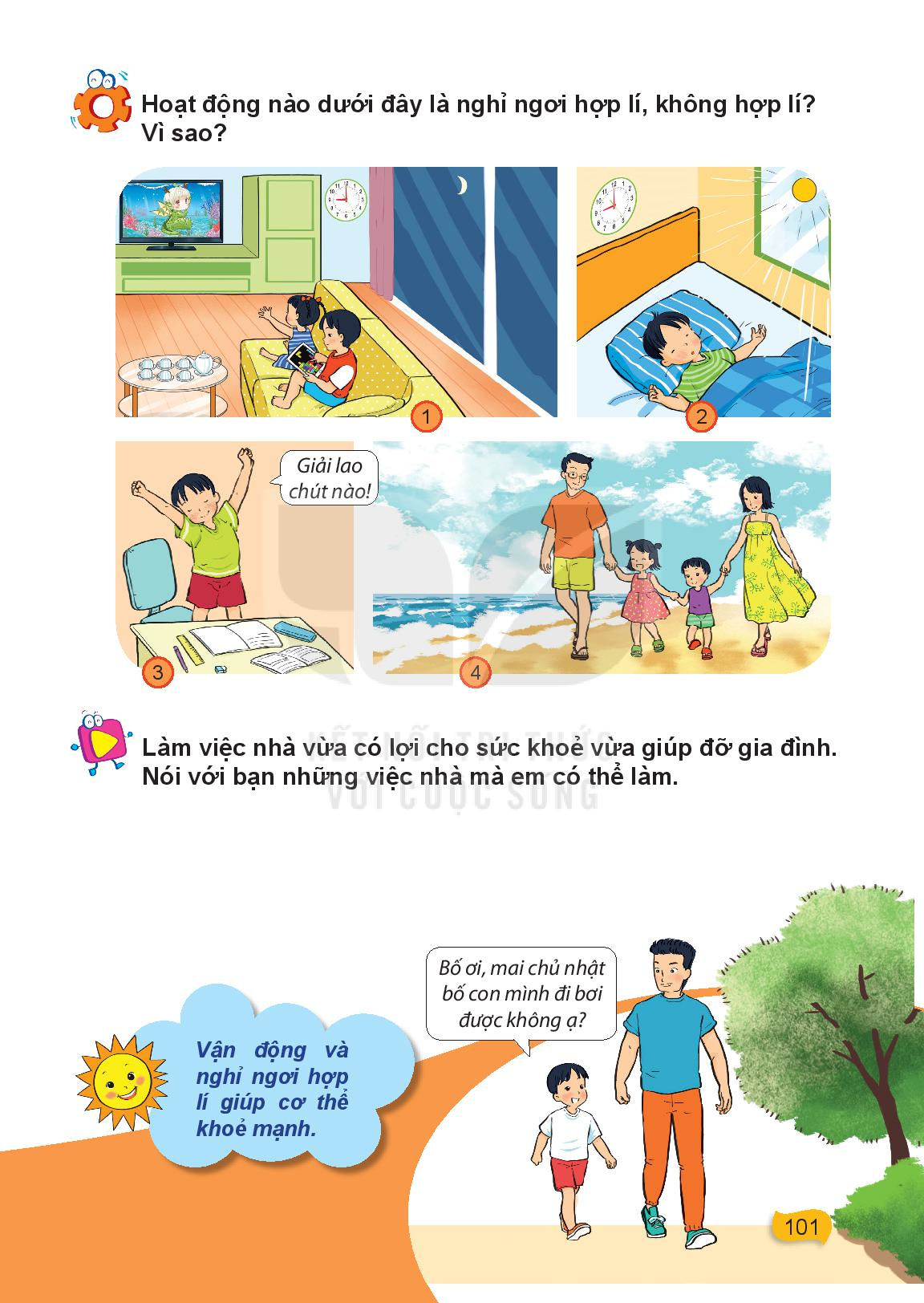